Thứ sáu, ngày 15 tháng 11 năm 2024
Toán
 Trừ hai số thập phân
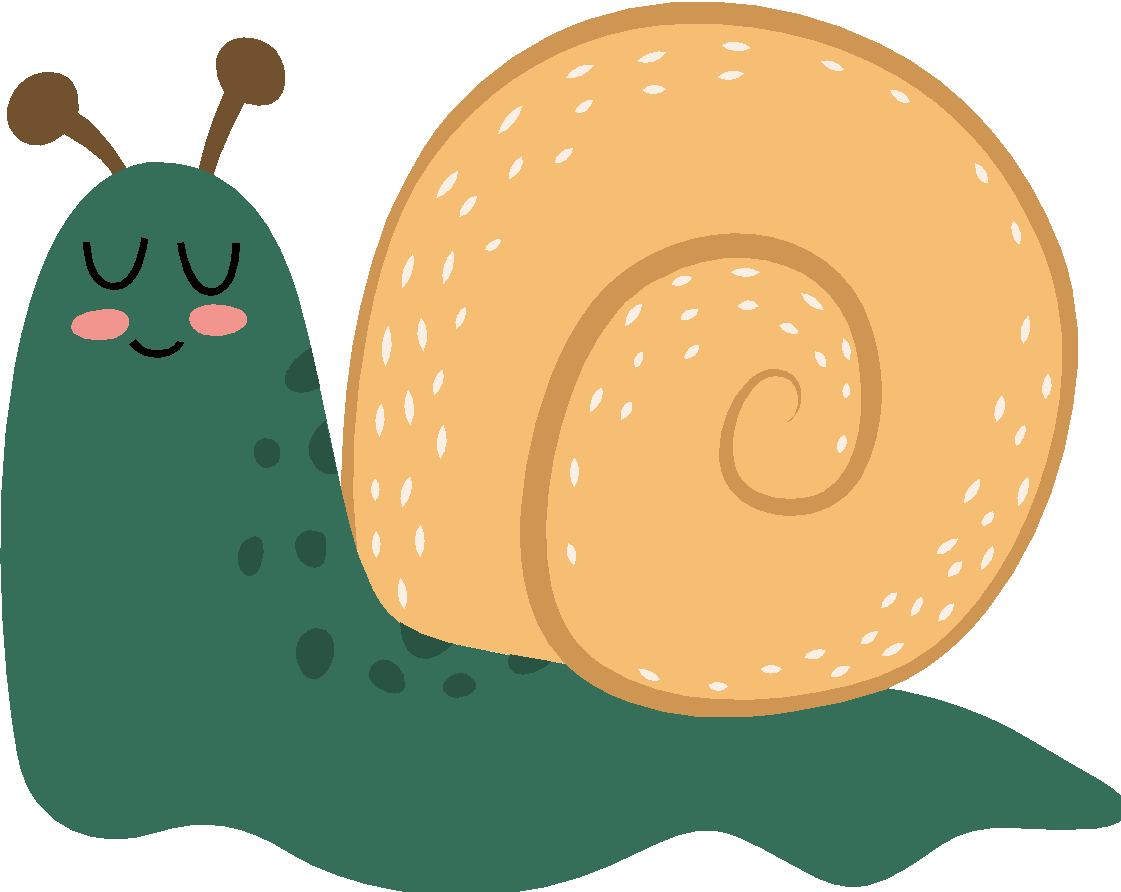 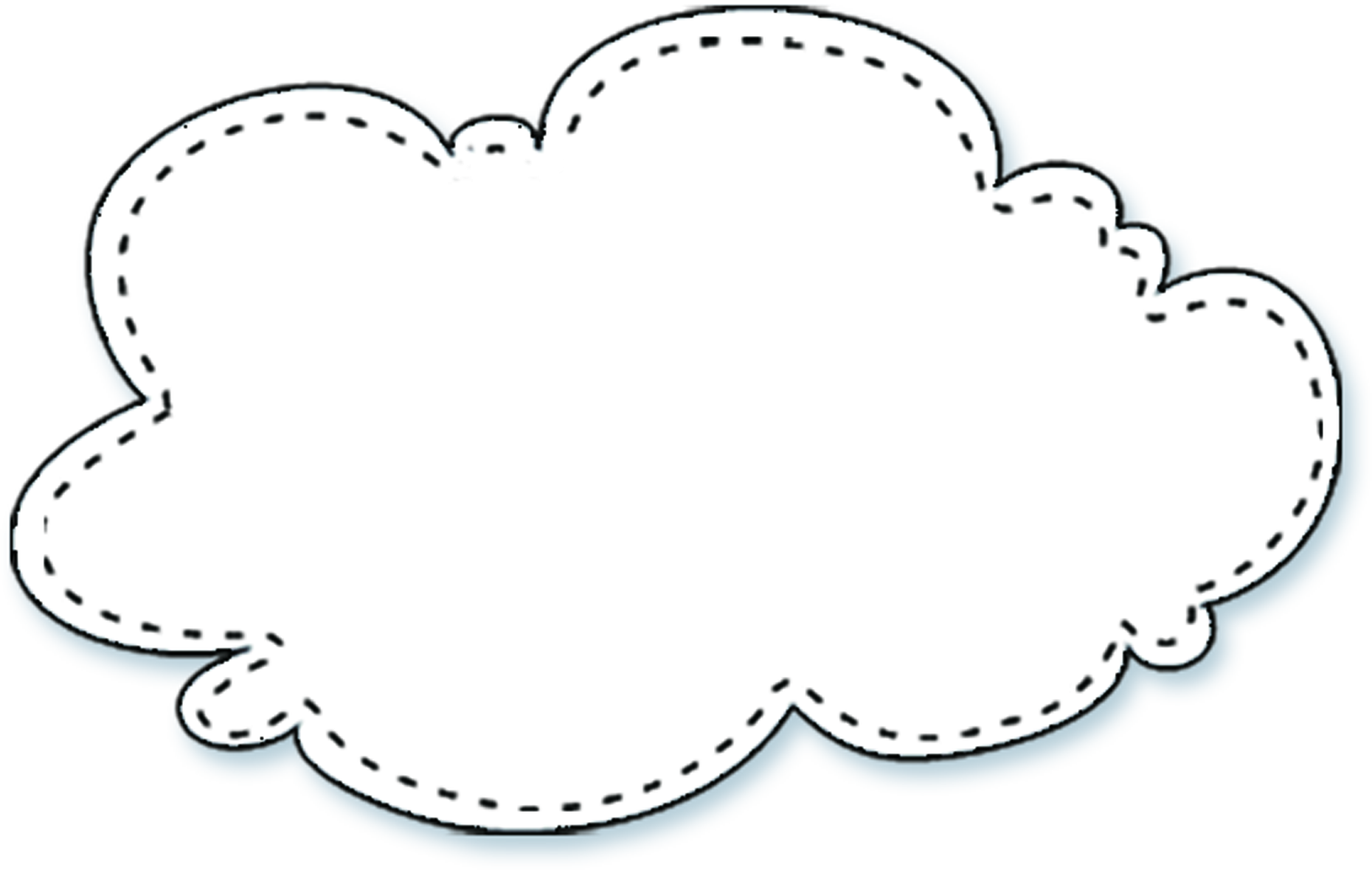 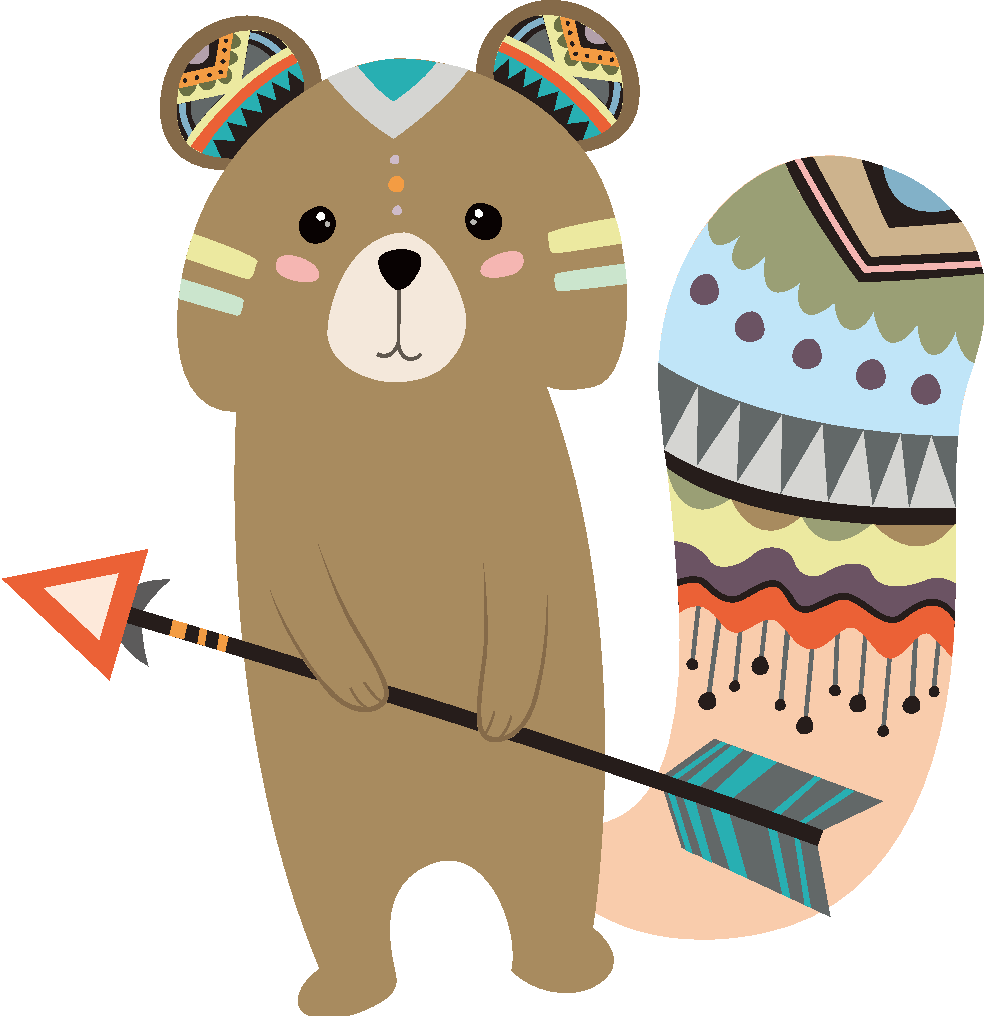 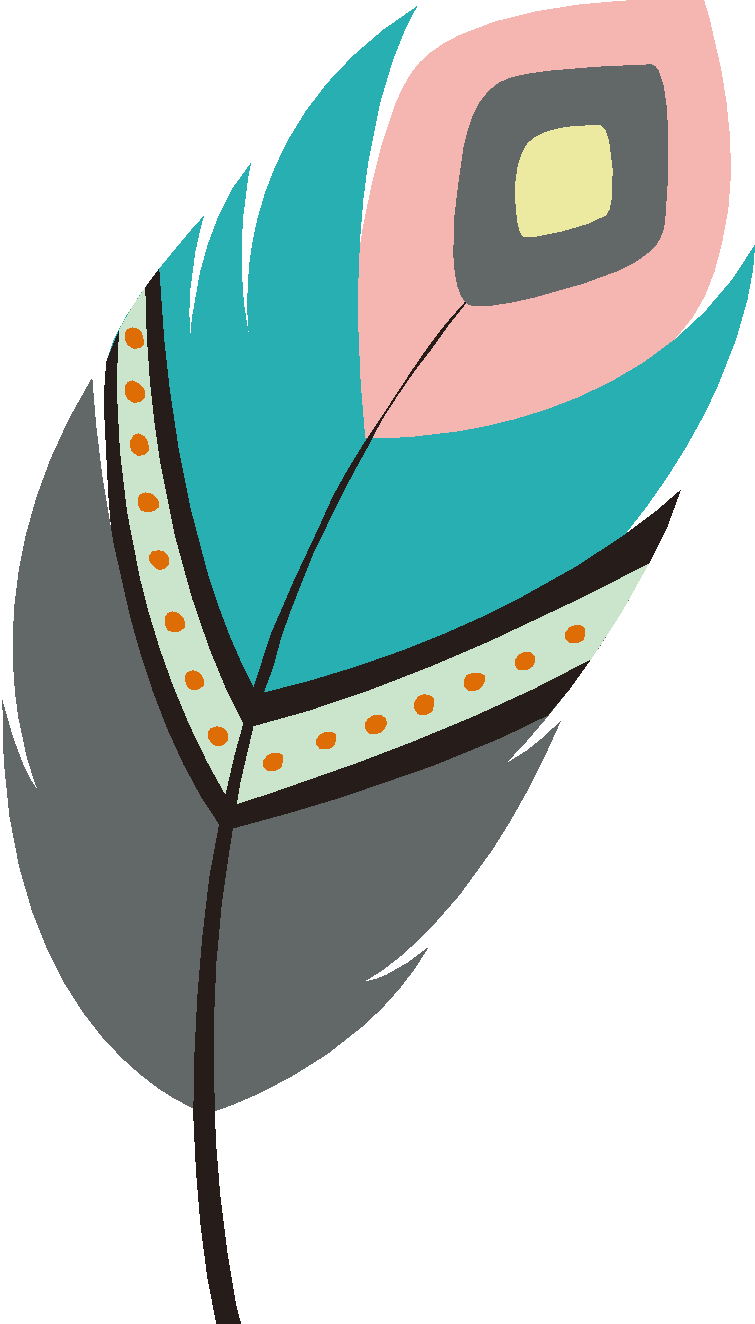 KHỞI ĐỘNG
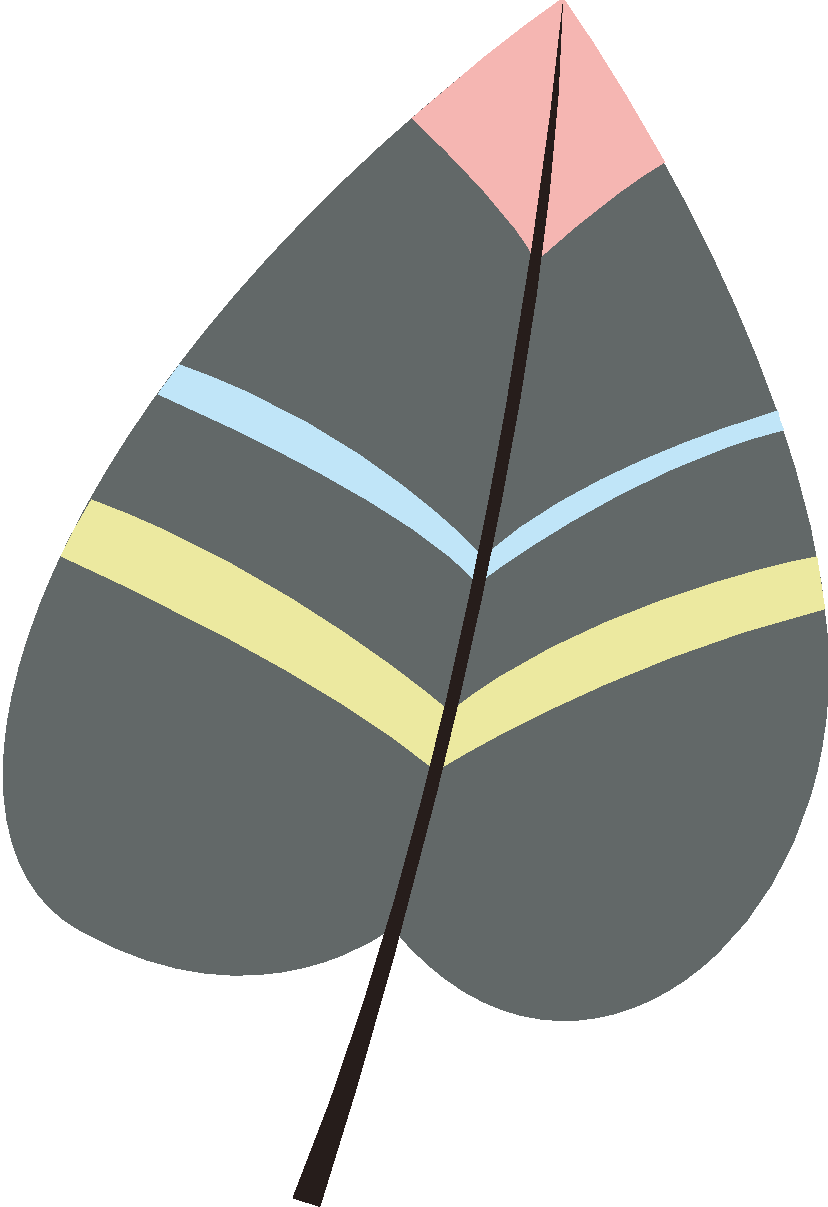 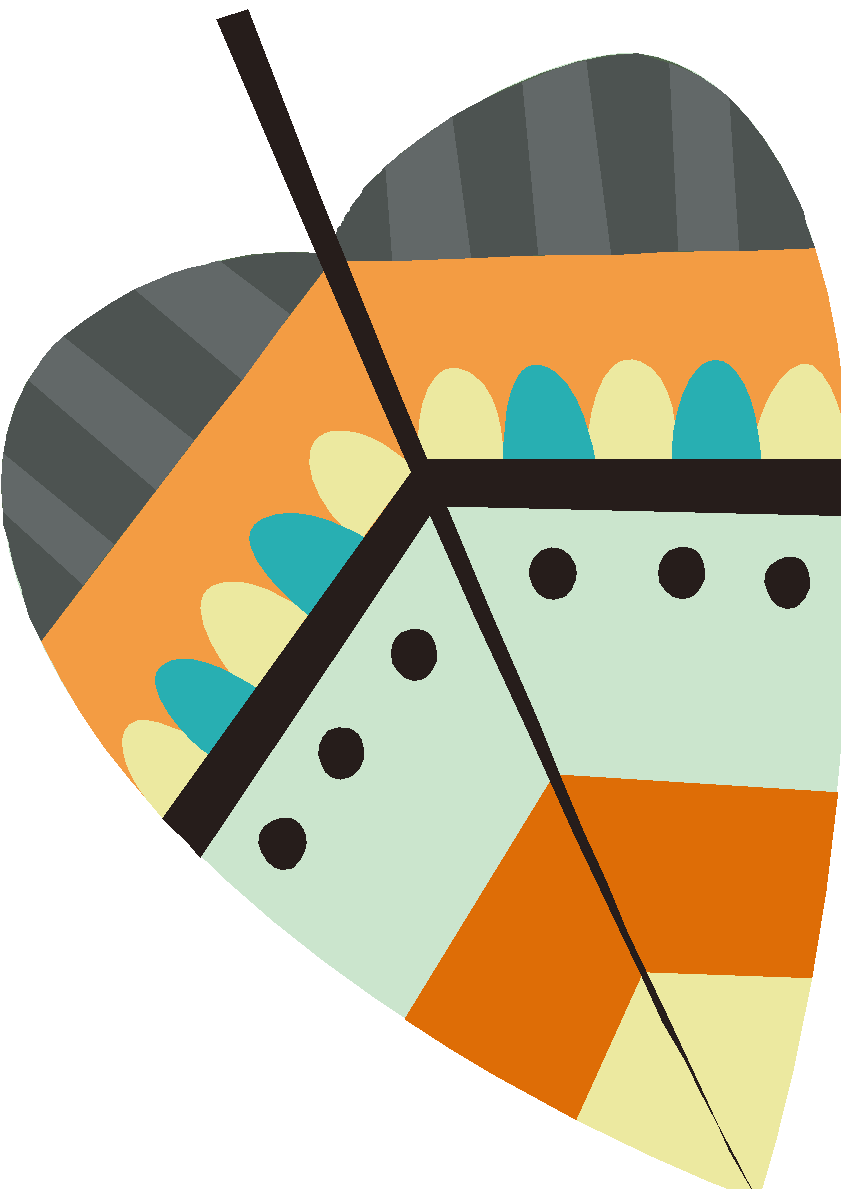 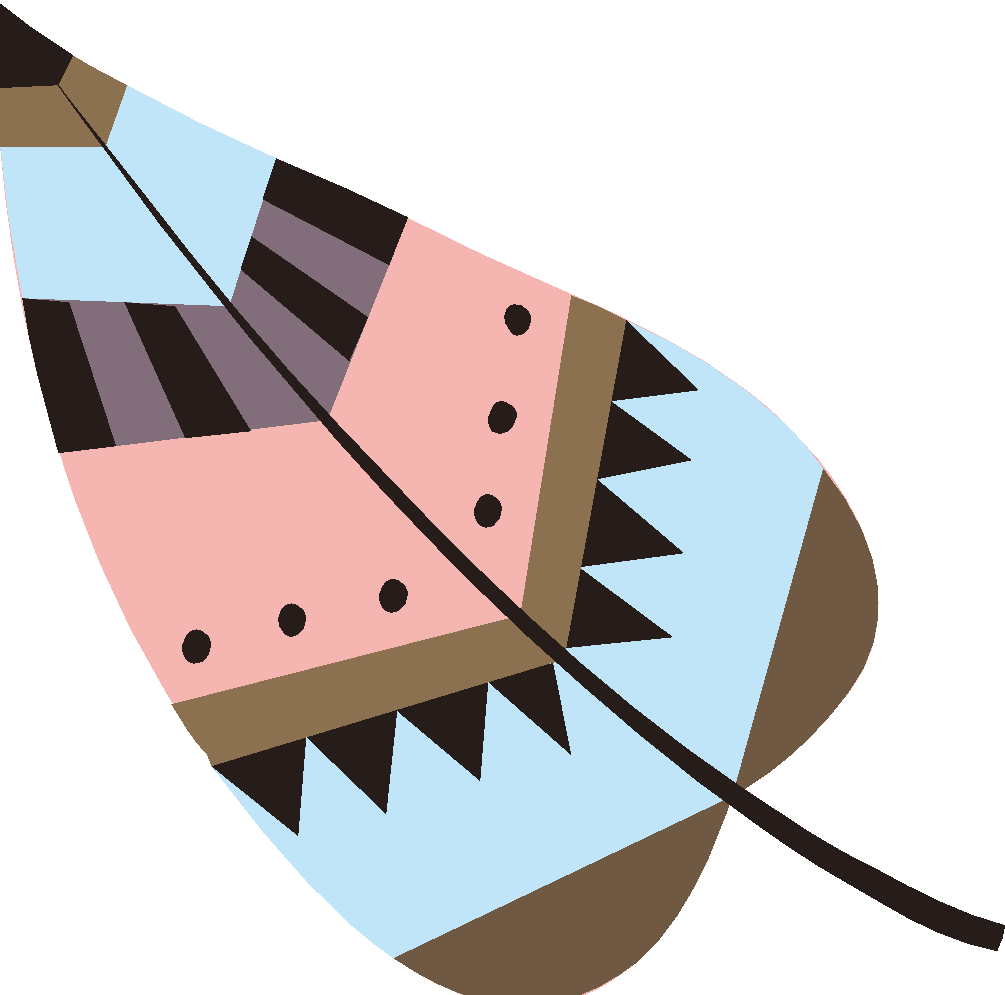 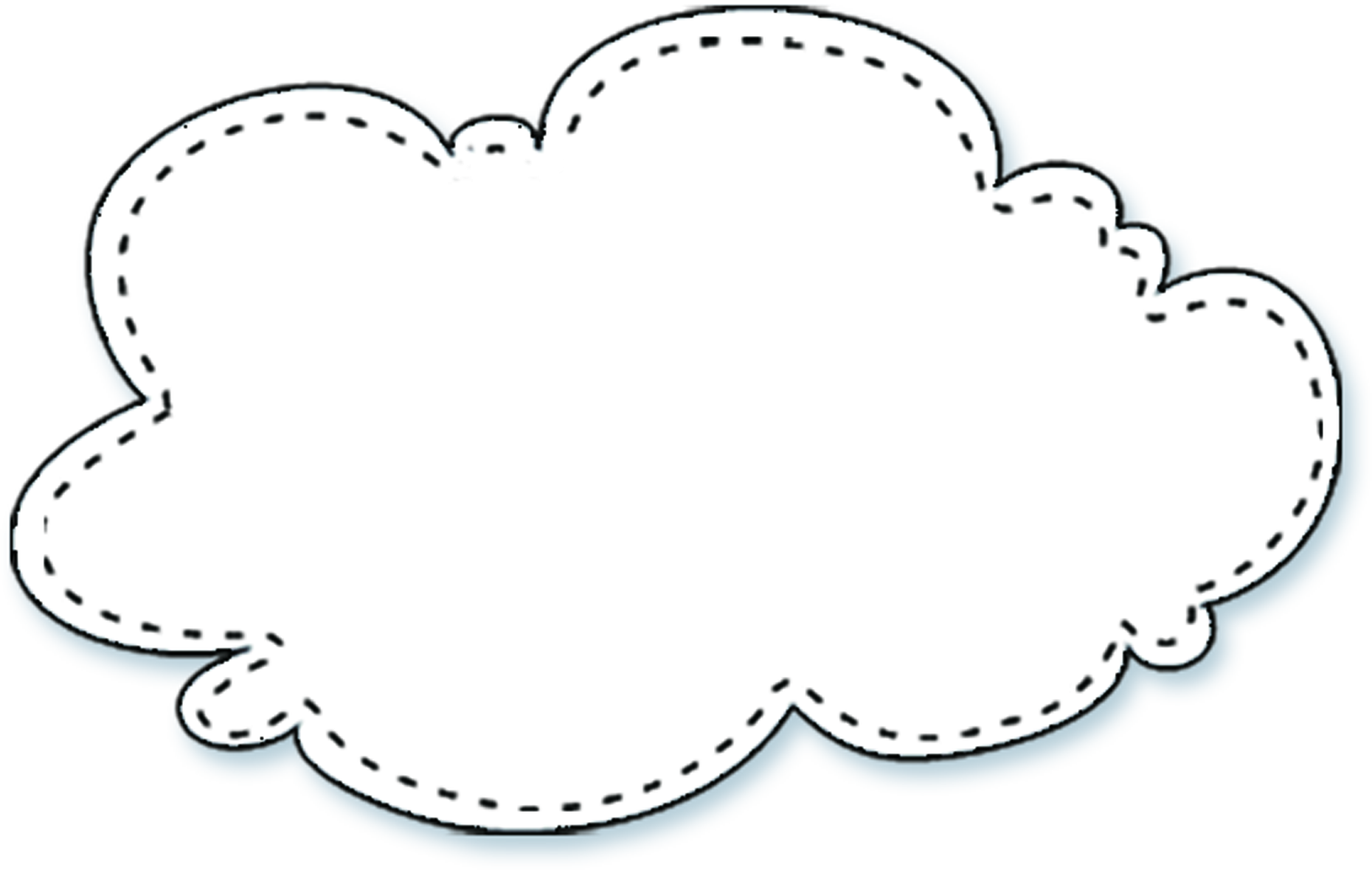 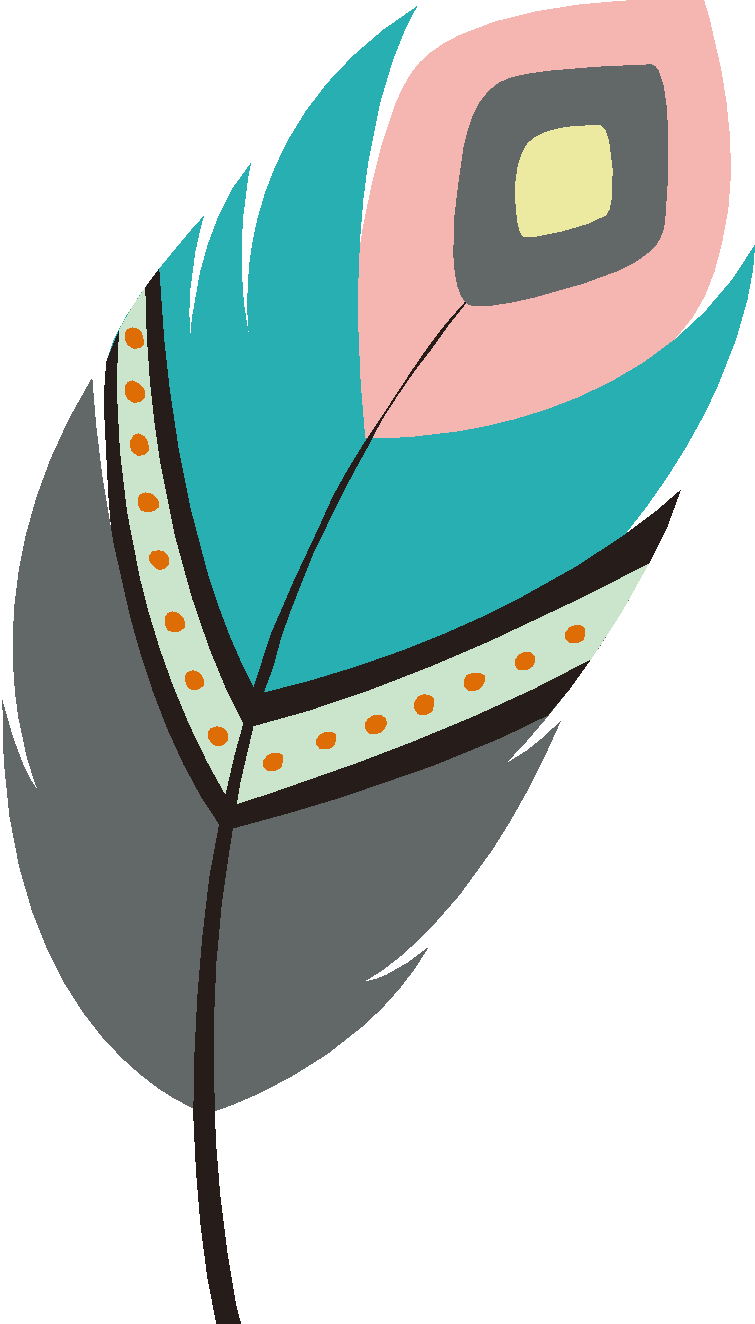 AI NHANH, 
AI ĐÚNG?
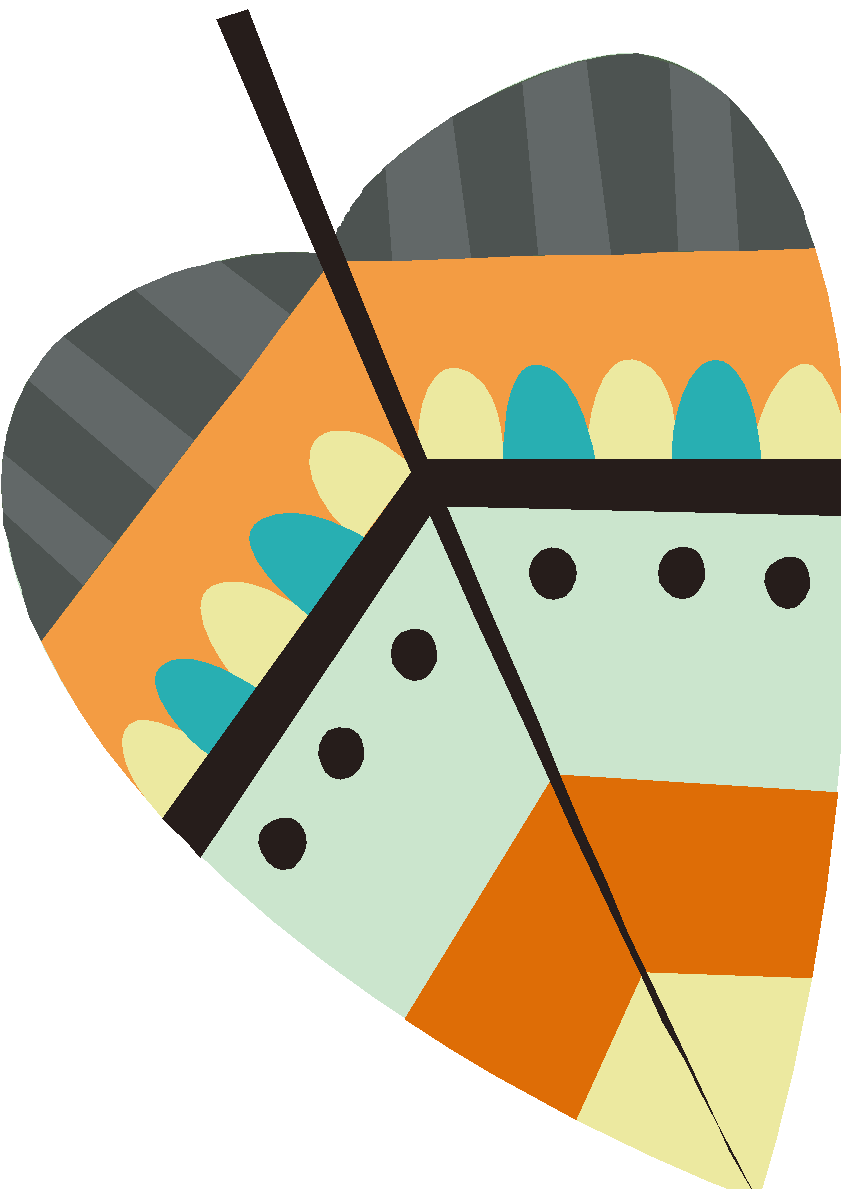 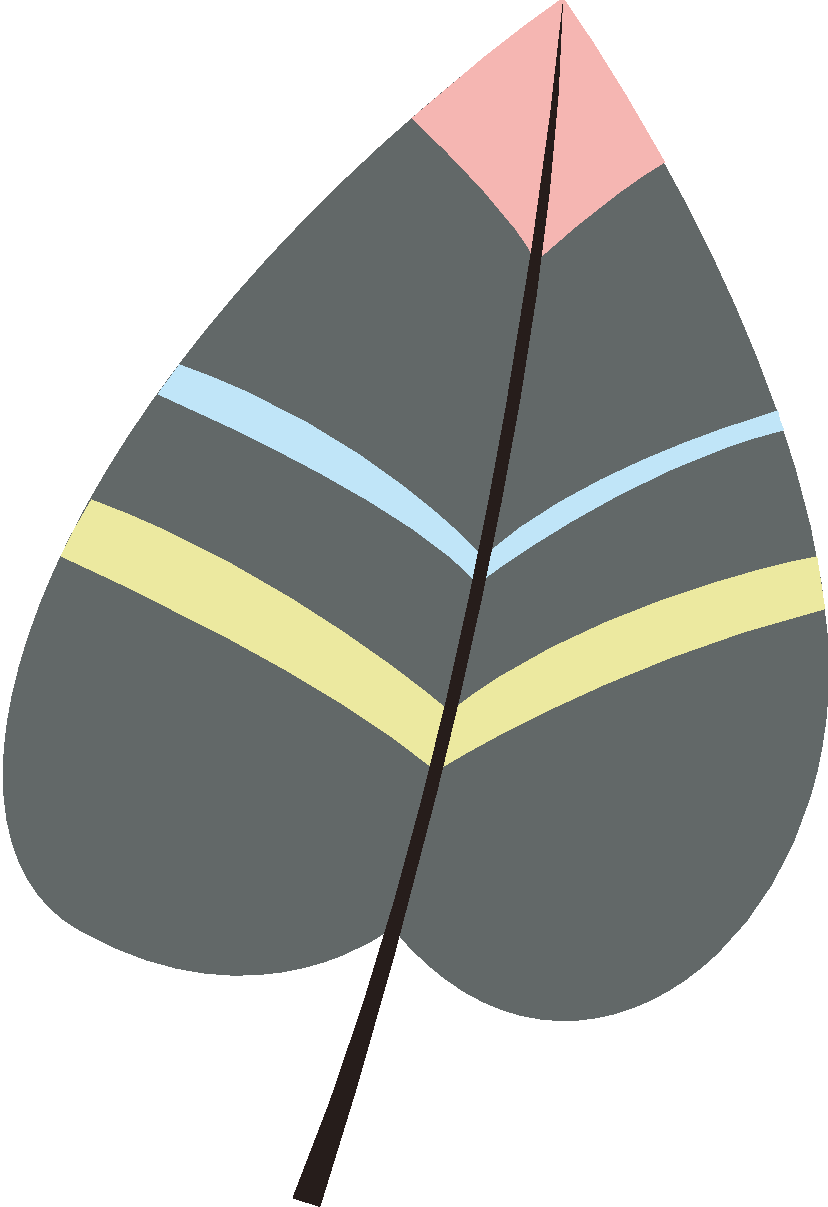 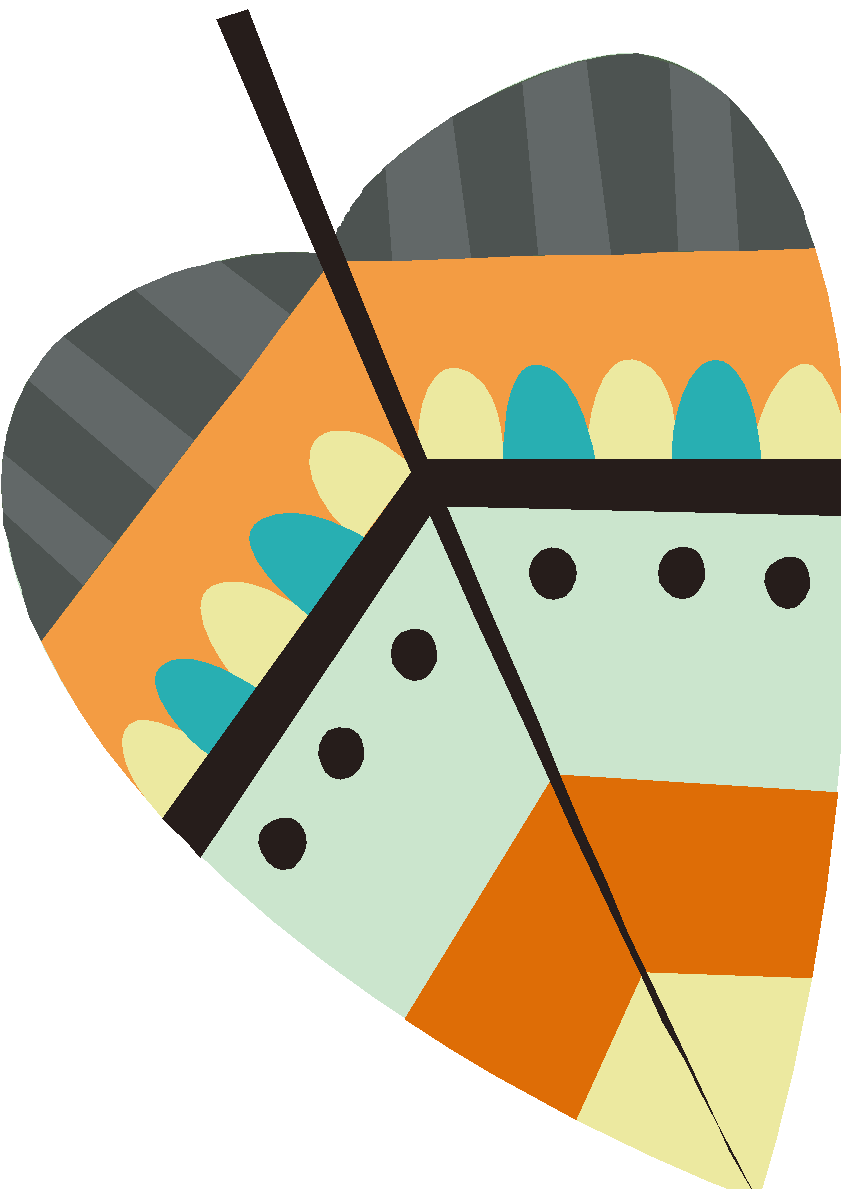 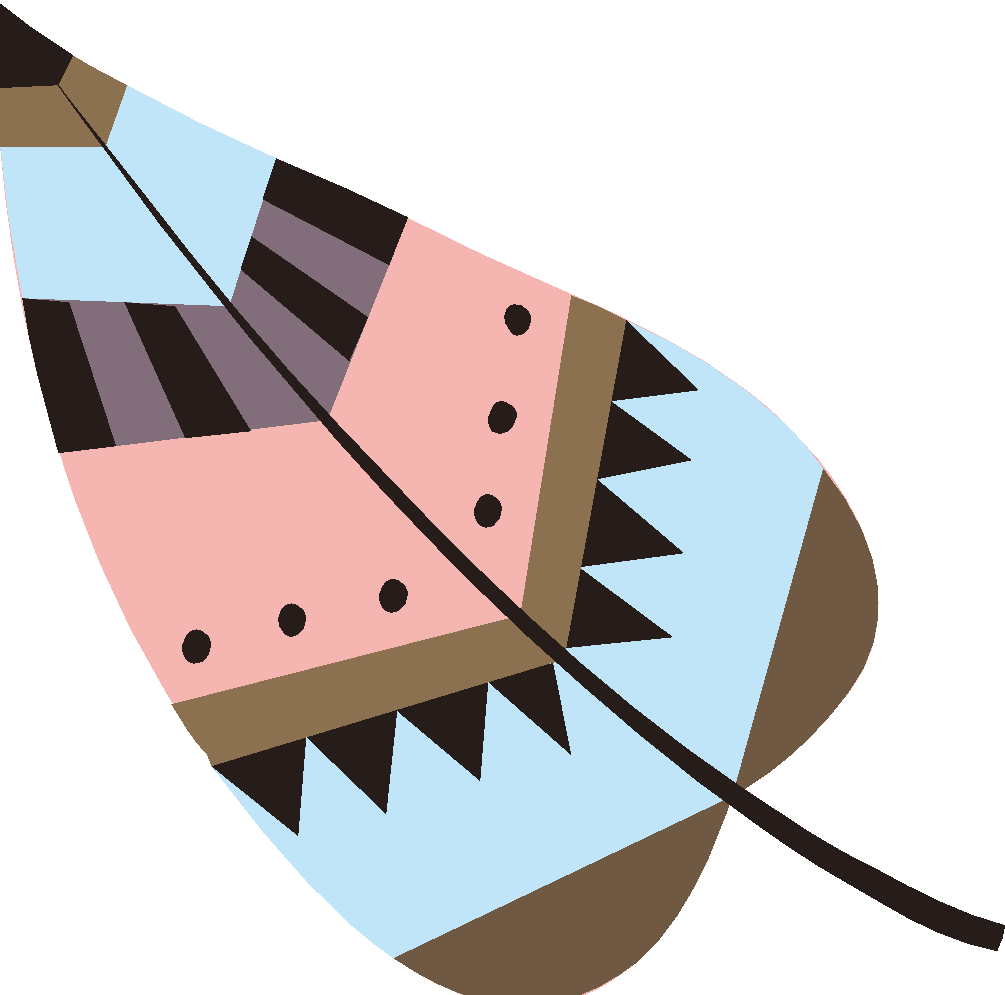 [Speaker Notes: - Click khung chữ để qua slide 7]
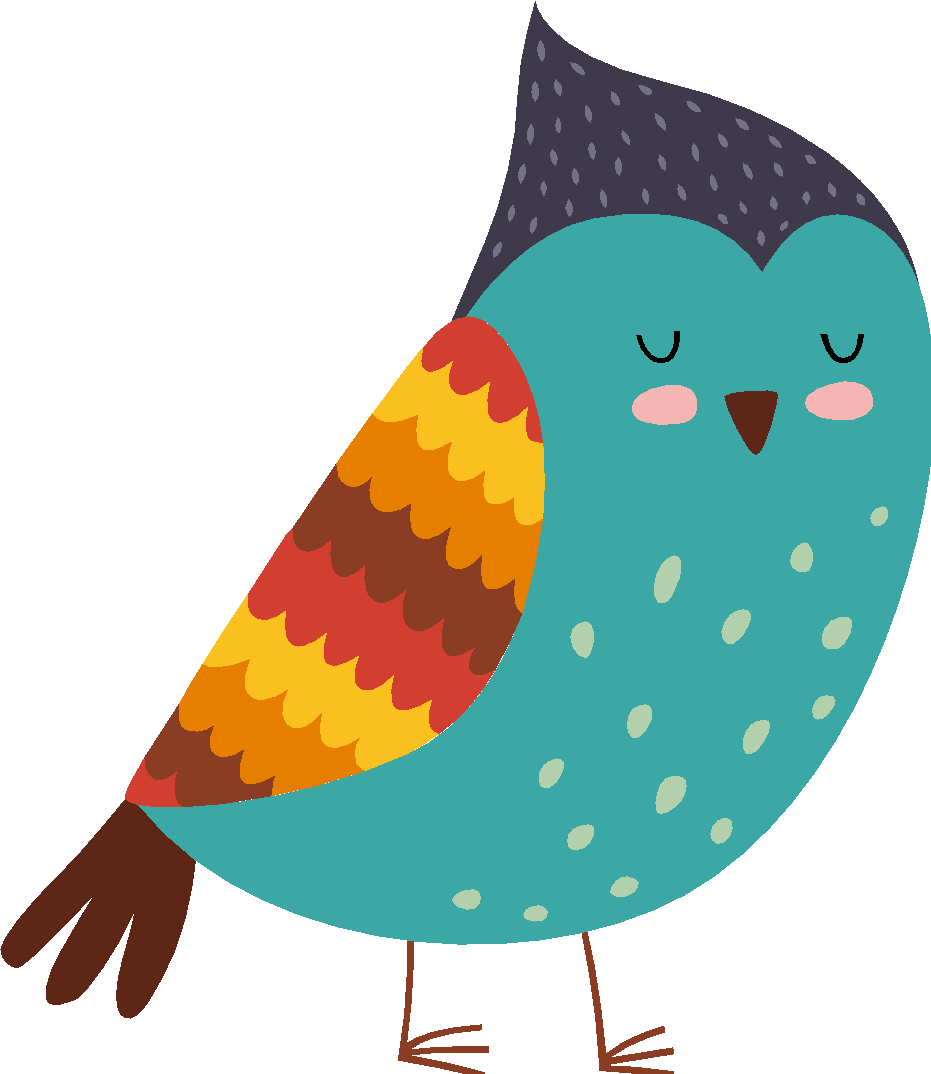 Câu 1: Kết quả phép cộng 2,56 + 0,29 là:
A
28,5
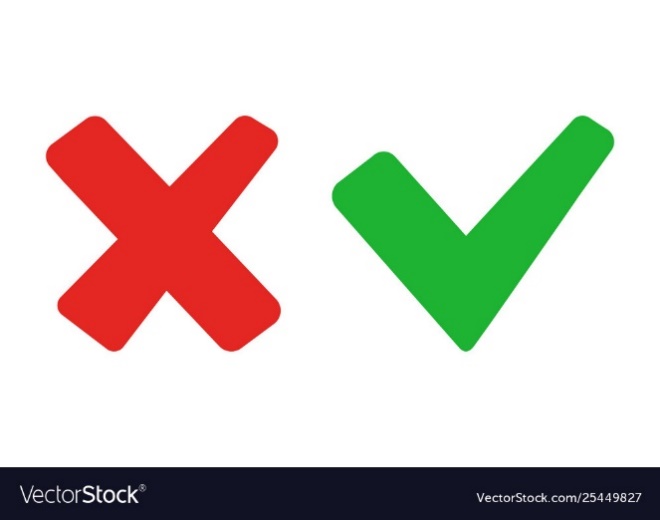 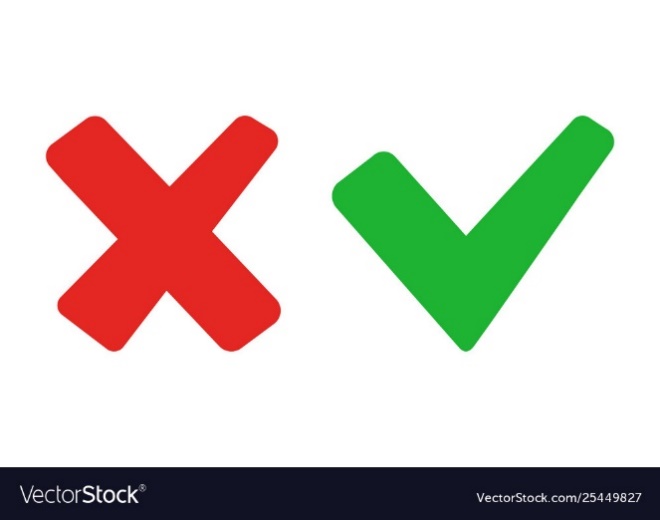 D
B
2,85
2,84
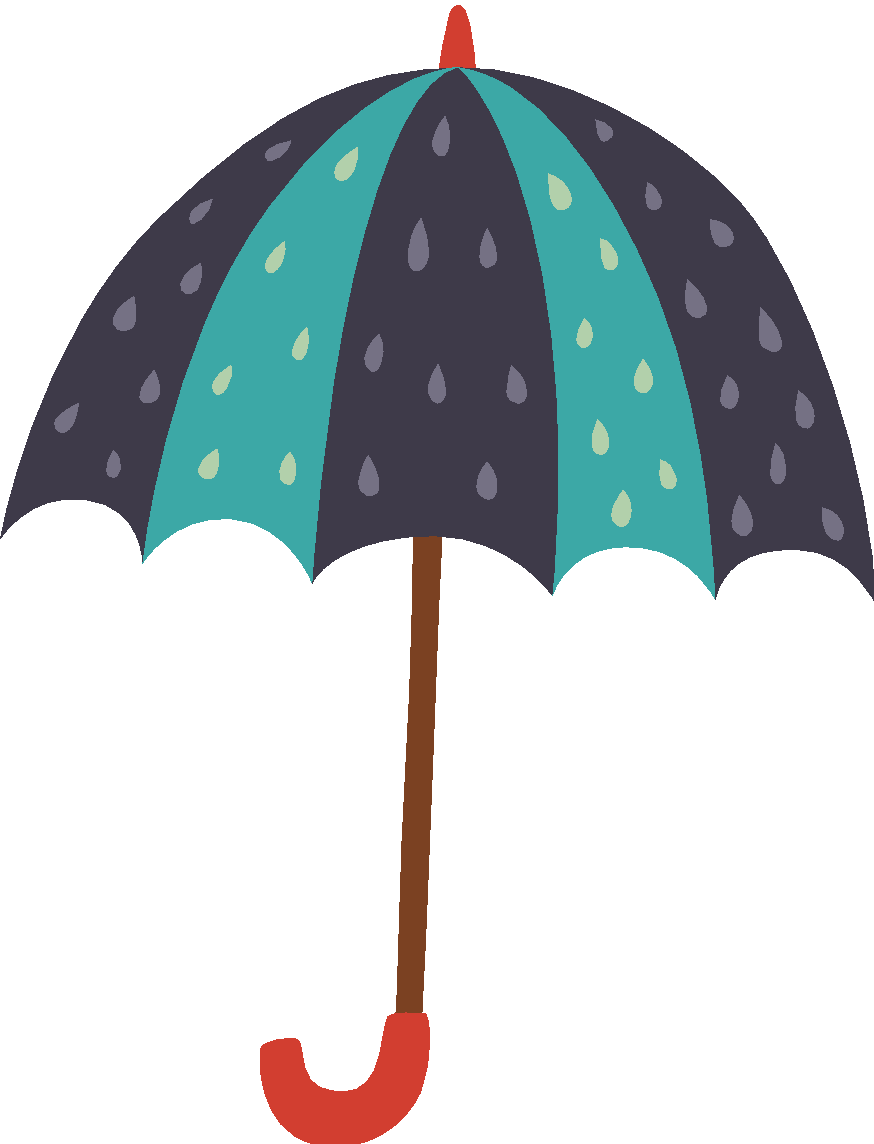 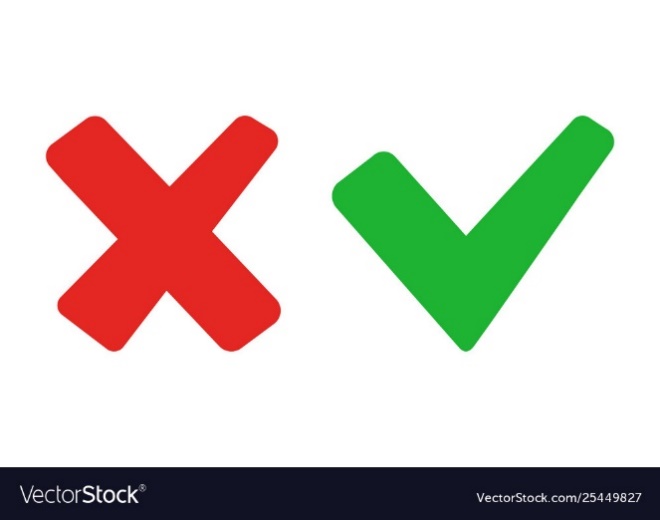 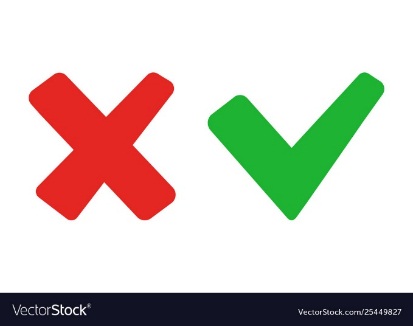 C
285
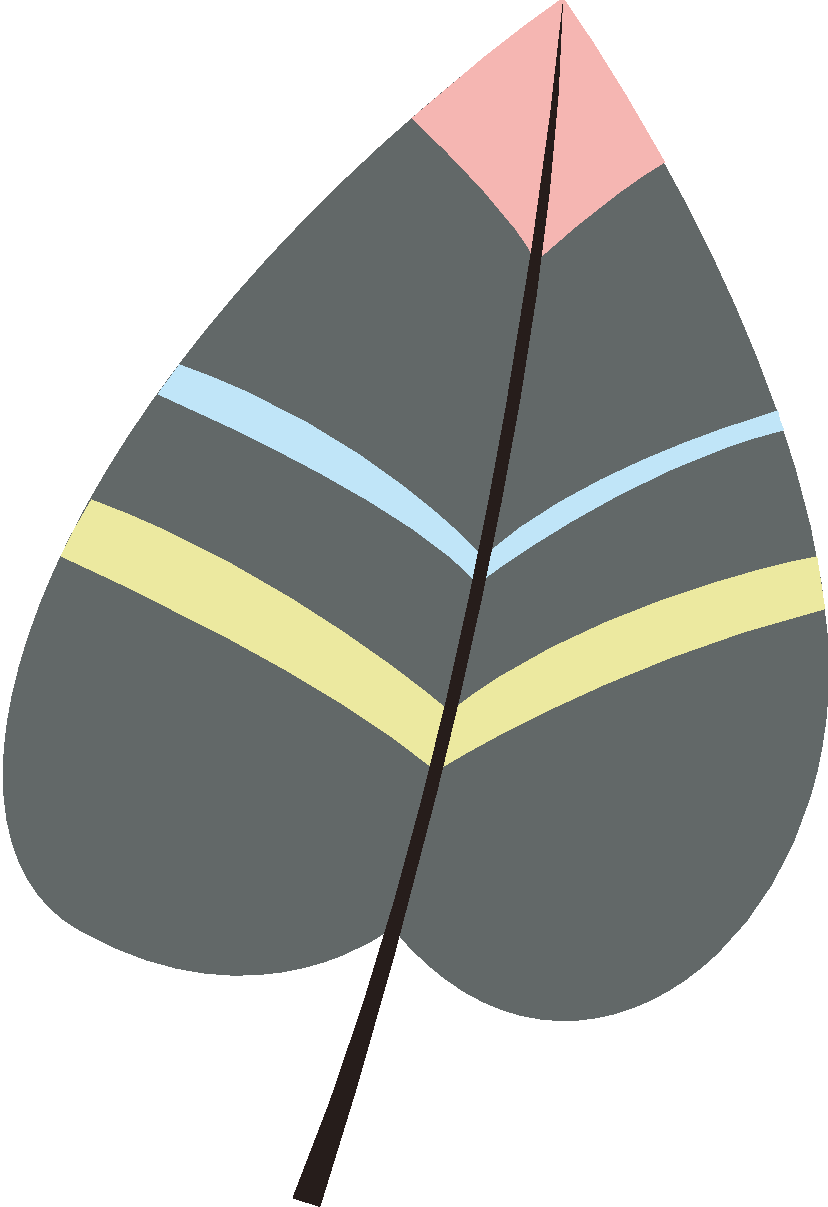 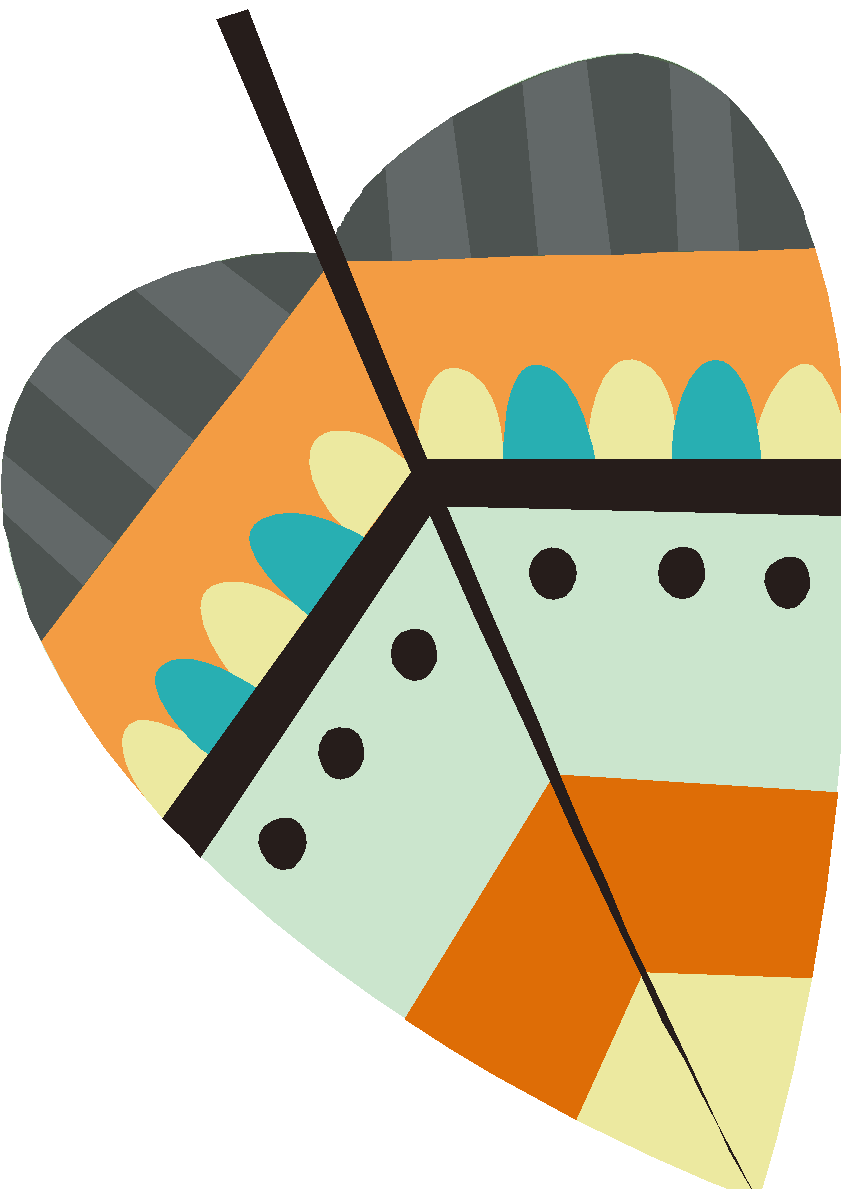 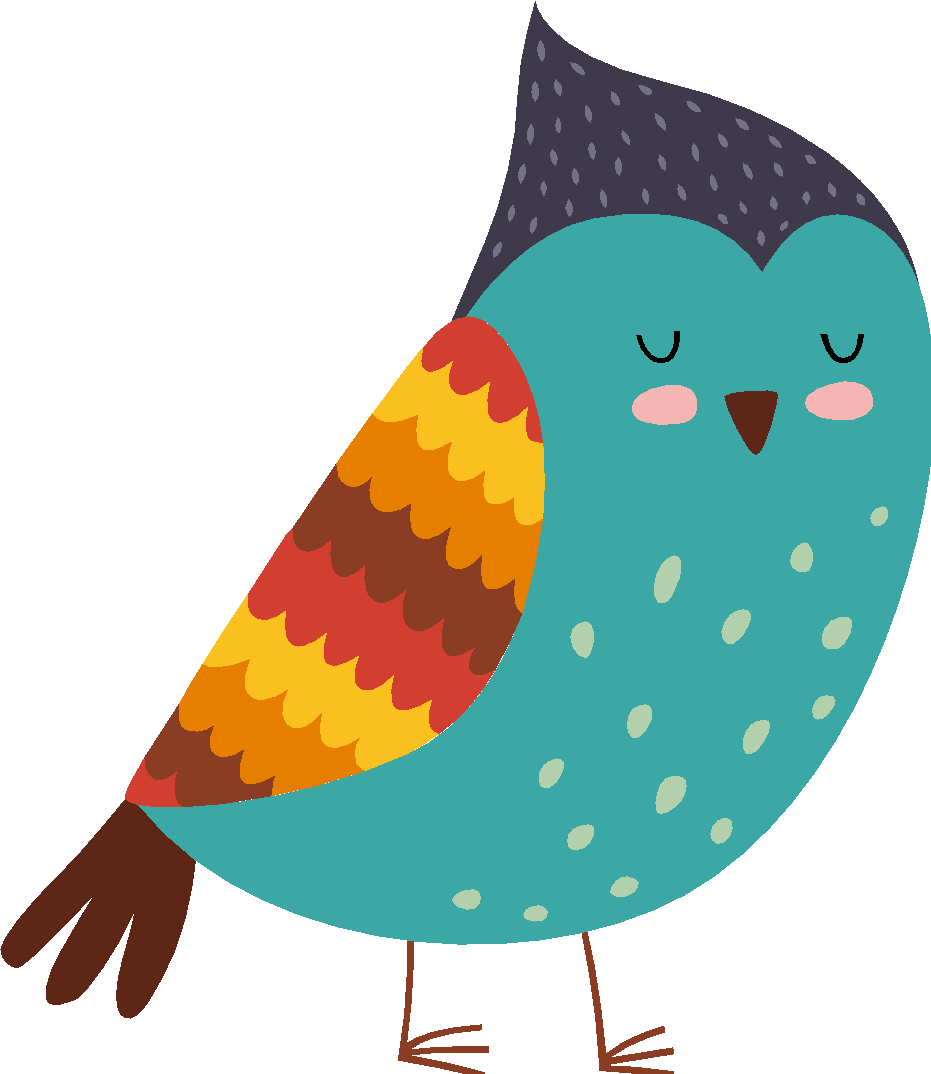 Câu 2: Kết quả phép cộng 72,5 + 3,54 là:
A
760,4
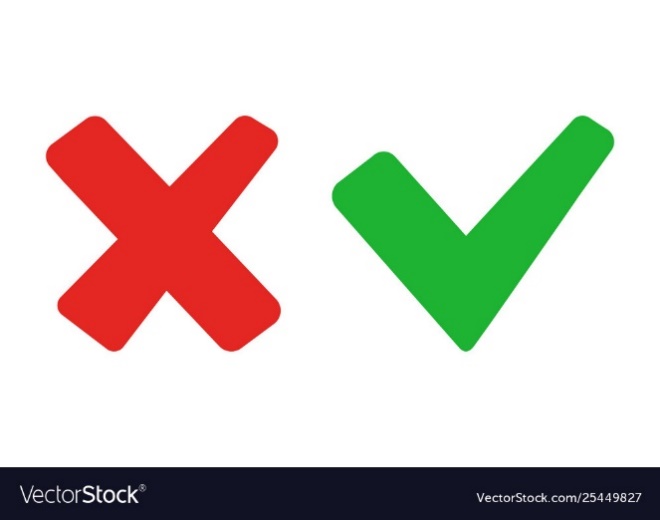 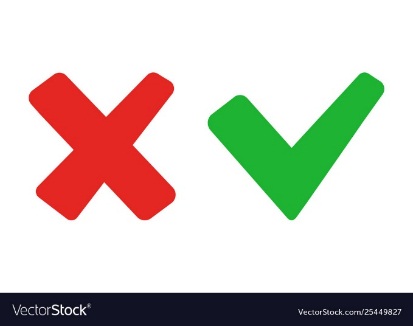 D
B
7,604
7604
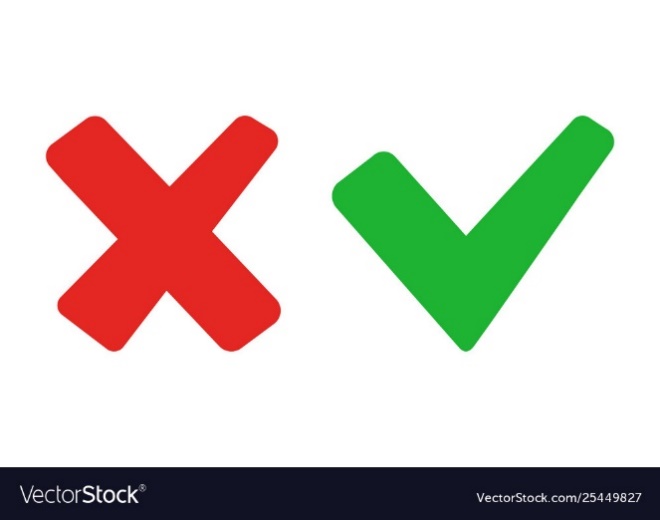 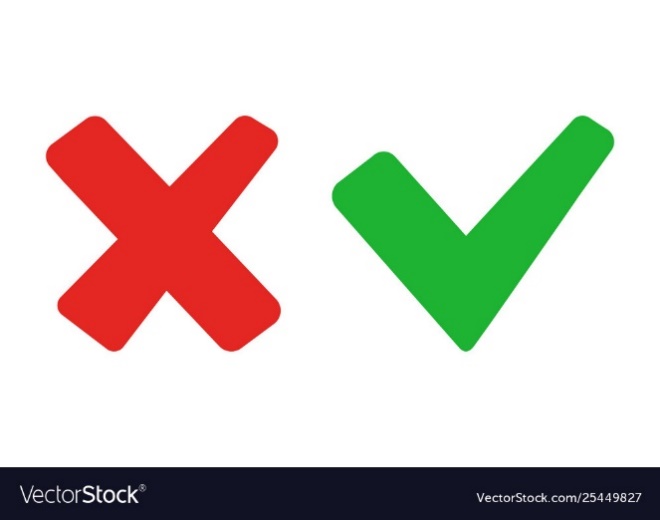 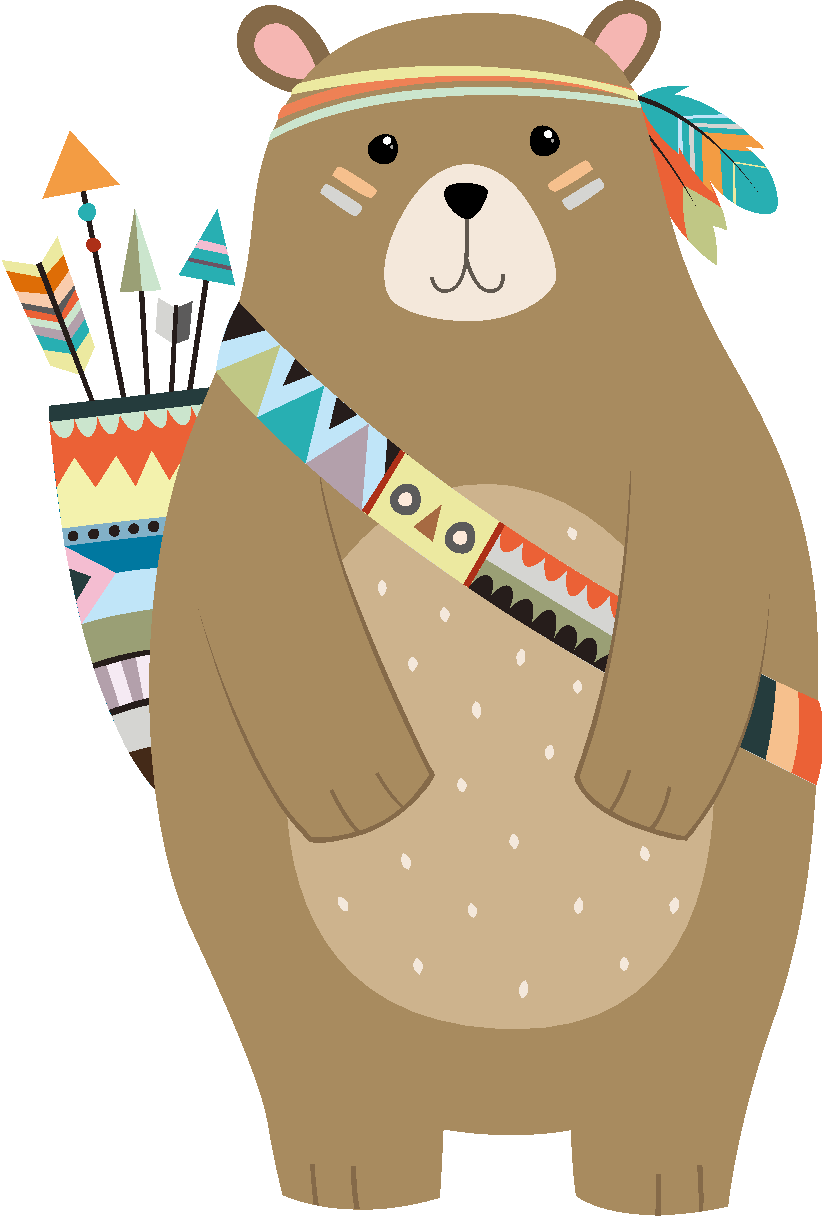 C
76,04
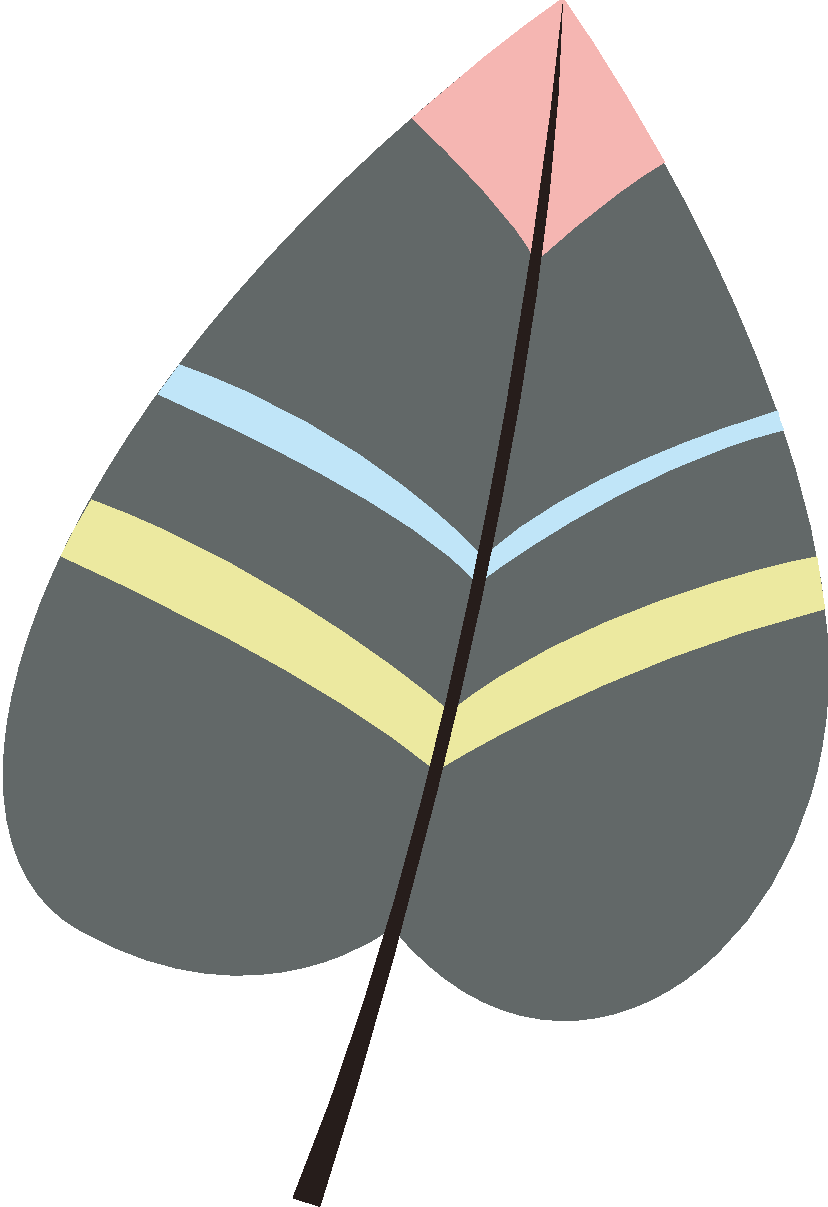 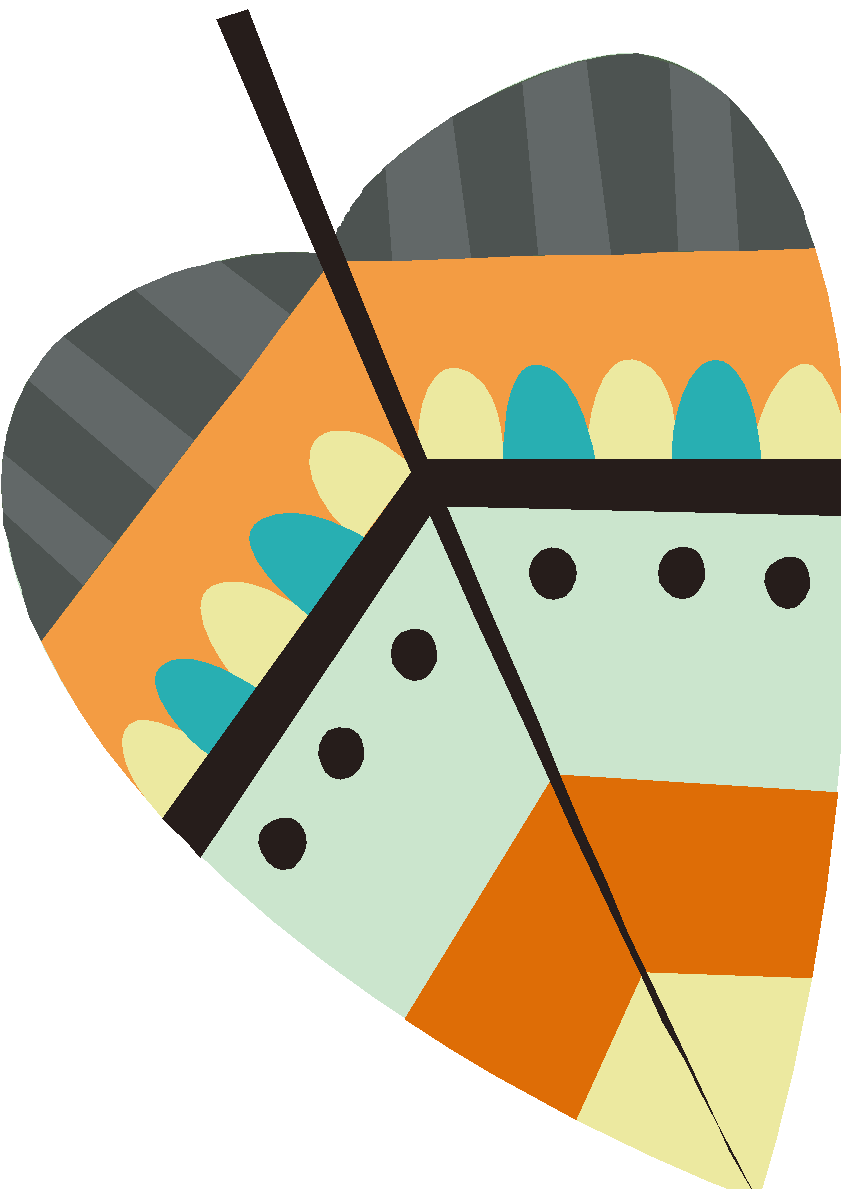 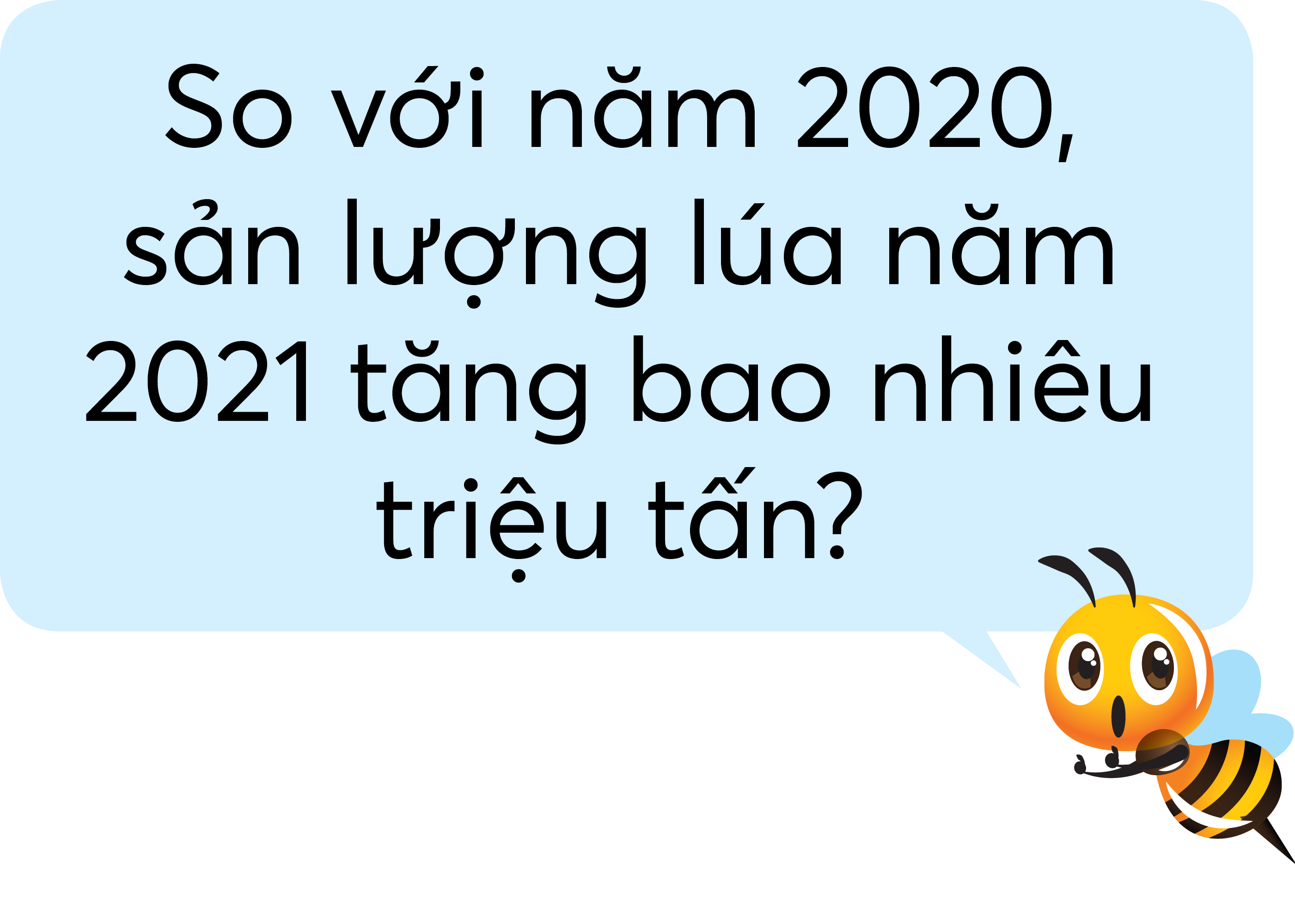 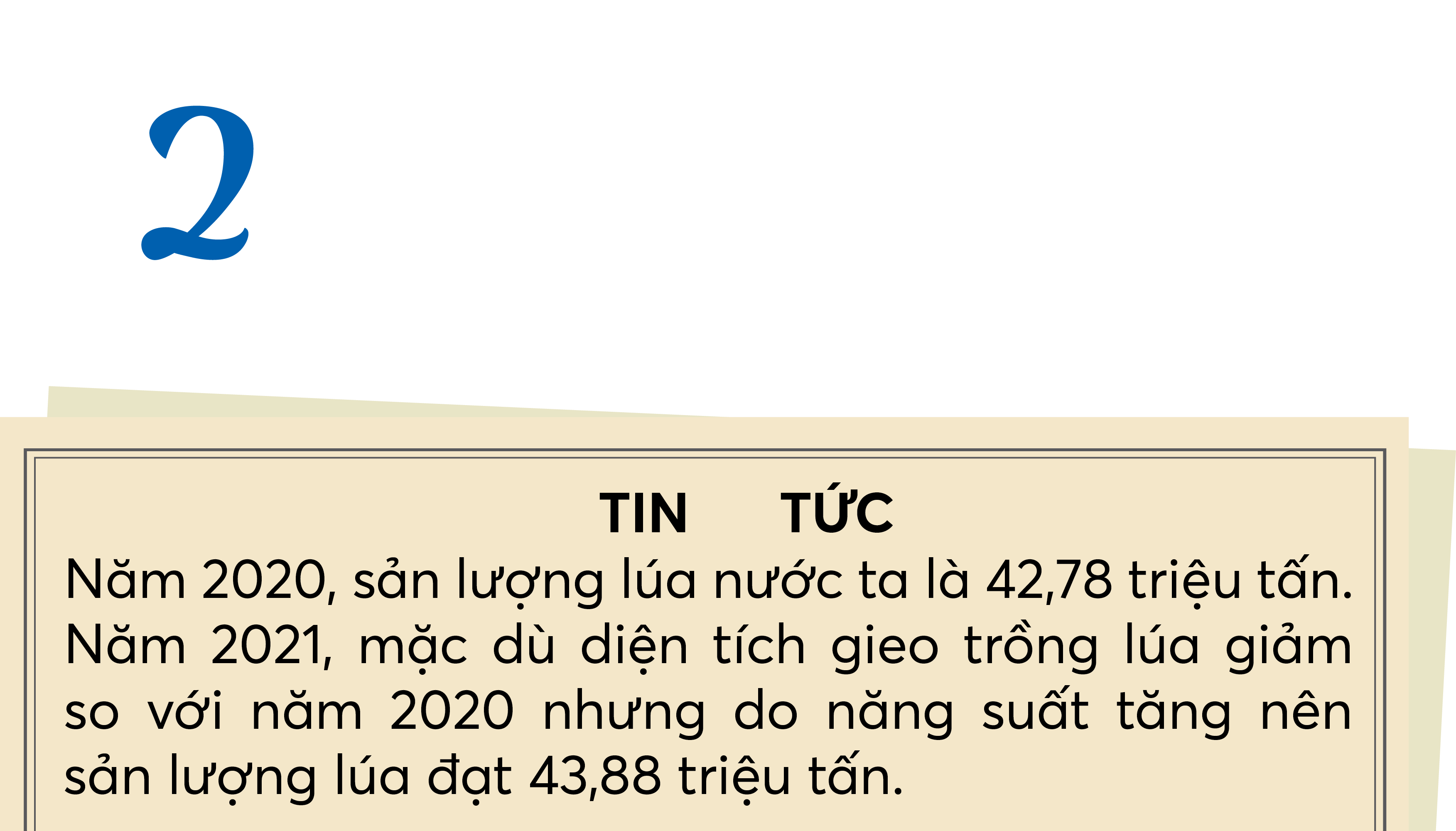 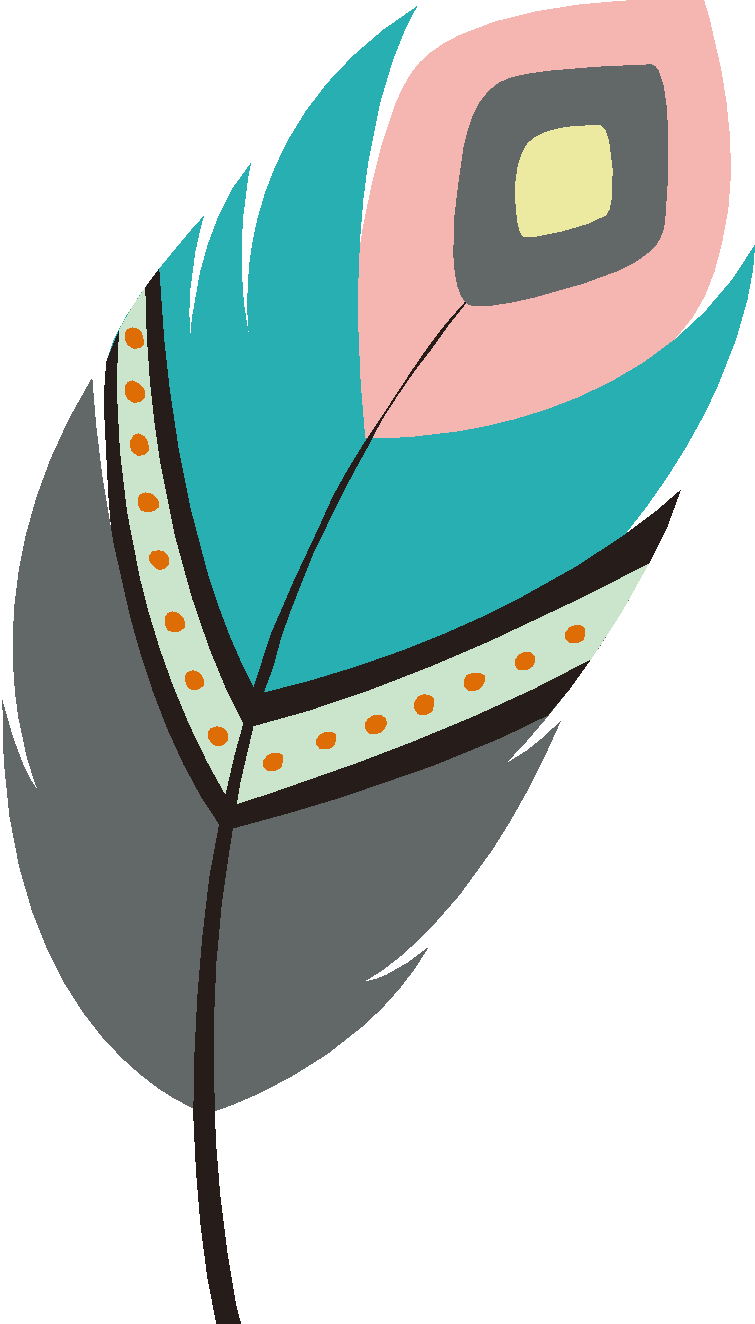 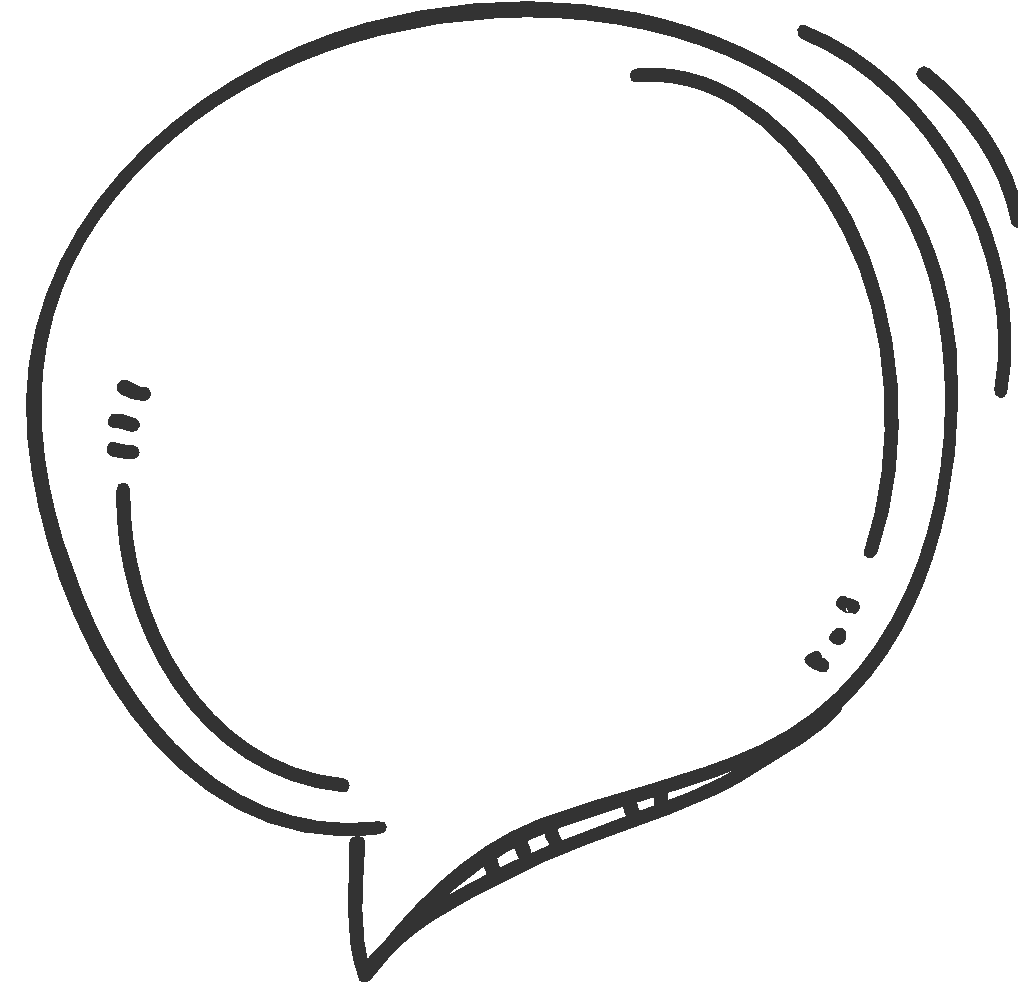 KHÁM PHÁ
Ví dụ 1: Phép trừ 43,88 – 42,78 = ?
•	Chuyển số thập phân thành phân số thập phân, sau đó thực hiện phép trừ với các phân số thập phân, rồi viết kết quả thành số thập phân.
Phép trừ 43,88 – 42,78 = ?
43,88 – 42,78 = 1,1
Đặt tính và tính như sau:
- Đặt tính.
- Thực hiện phép trừ như trừ hai số tự nhiên.
- Viết dấu phẩy ở hiệu thẳng cột với dấu phẩy của các số bị trừ và số trừ.
43,88
-
42,78
,
0
1
1
0
LƯU Ý
•	Khi đặt tính các chữ số ở cùng một hàng thẳng cột với nhau.
•	Các dấu phẩy thẳng cột với nhau.
•	Đặt tính cẩn thận.
•	Khi tính luôn lưu ý việc “có nhớ”.
Ví dụ 2: Phép trừ 27,5 – 4,38 = ?
Ta đặt tính rồi làm như sau:
Coi 27,5 là 27,50 rồi trừ như trừ các số tự nhiên.
27,5
0
4,38
Viết dấu phẩy ở hiệu thẳng cột với các dấu phẩy của số bị trừ và số trừ.
,
2
2
3
1
Muốn trừ 2 số thập phân ta làm như thế nào?
•Viết số trừ dưới số bị trừ sao cho các chữ số ở cùng một hàng thẳng cột với nhau.
•Trừ như trừ các số tự nhiên.
•Viết dấu phẩy ở hiệu thẳng cột với các dấu phẩy của số bị trừ và số trừ.
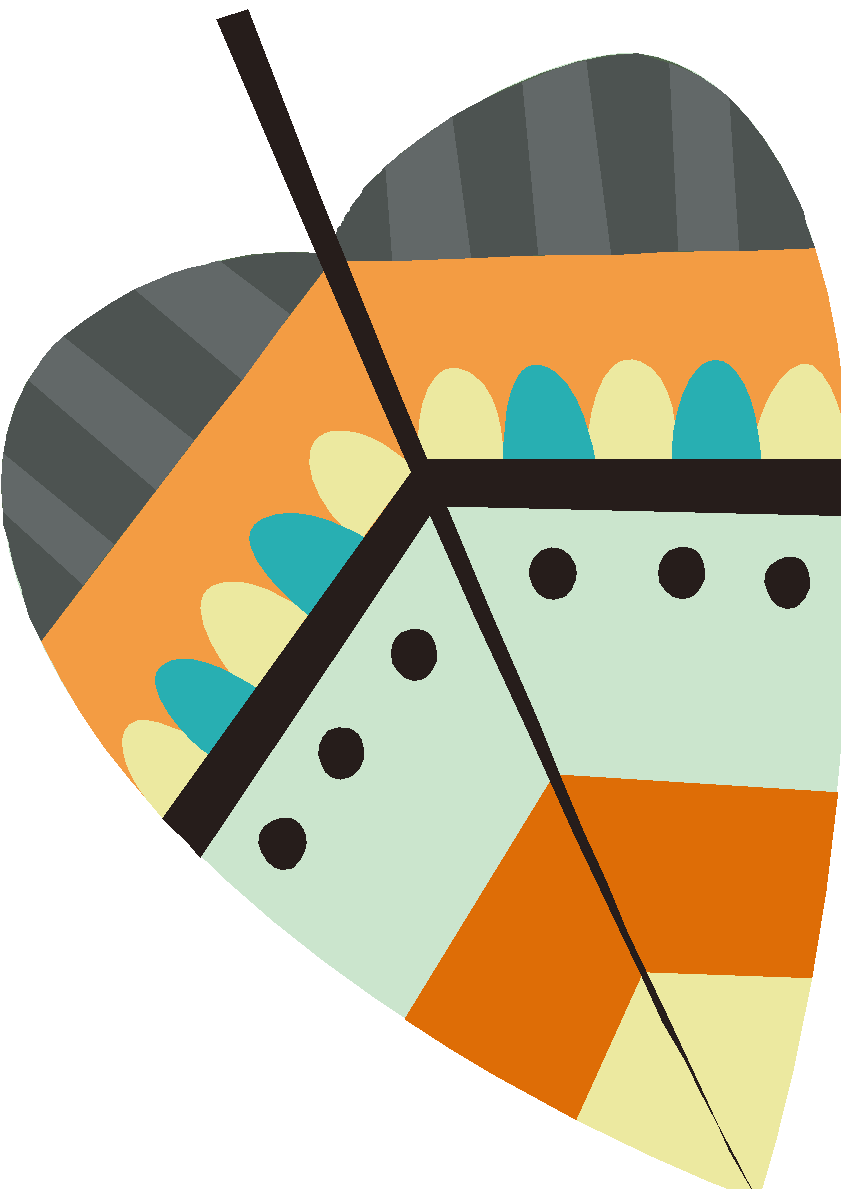 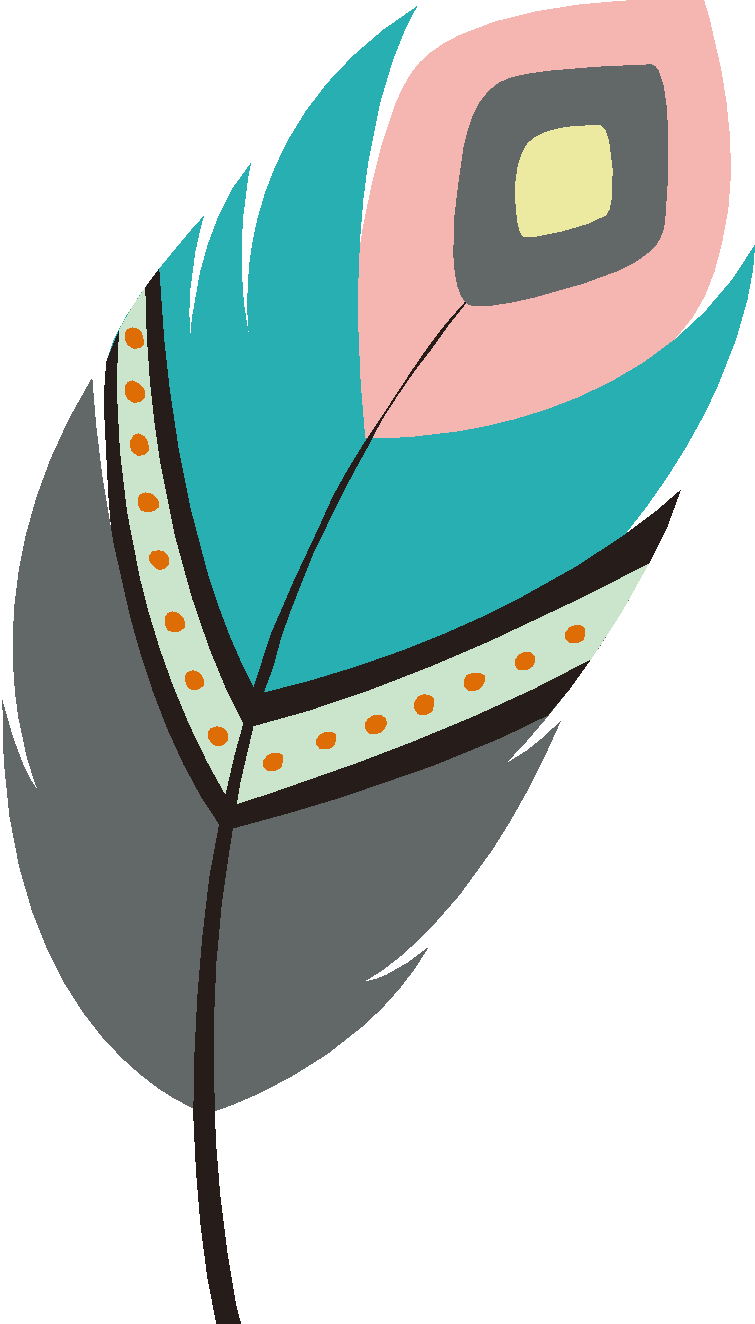 GHI NHỚ
Muốn trừ một số thập phân cho một số thập phân ta làm như thế nào?
Muốn trừ một số thập phân cho một số thập phân ta làm như sau: 
   - Viết số trừ dưới số bị trừ sao cho các chữ số ở cùng một hàng đặt thẳng cột với nhau.
   - Trừ như trừ các số tự nhiên.
   -  Viết dấu phẩy ở hiệu thẳng cột với các dấu phẩy của số bị trừ và số trừ.
Chú ý: Nếu số chữ số ở phần thập phân của số bị trừ ít hơn số chữ số ở phần thập phân của số trừ, thì ta có thể viết thêm chữ số 0 vào bên phải phần thập phân của số bị trừ, rồi trừ như trừ các số tự nhiên.
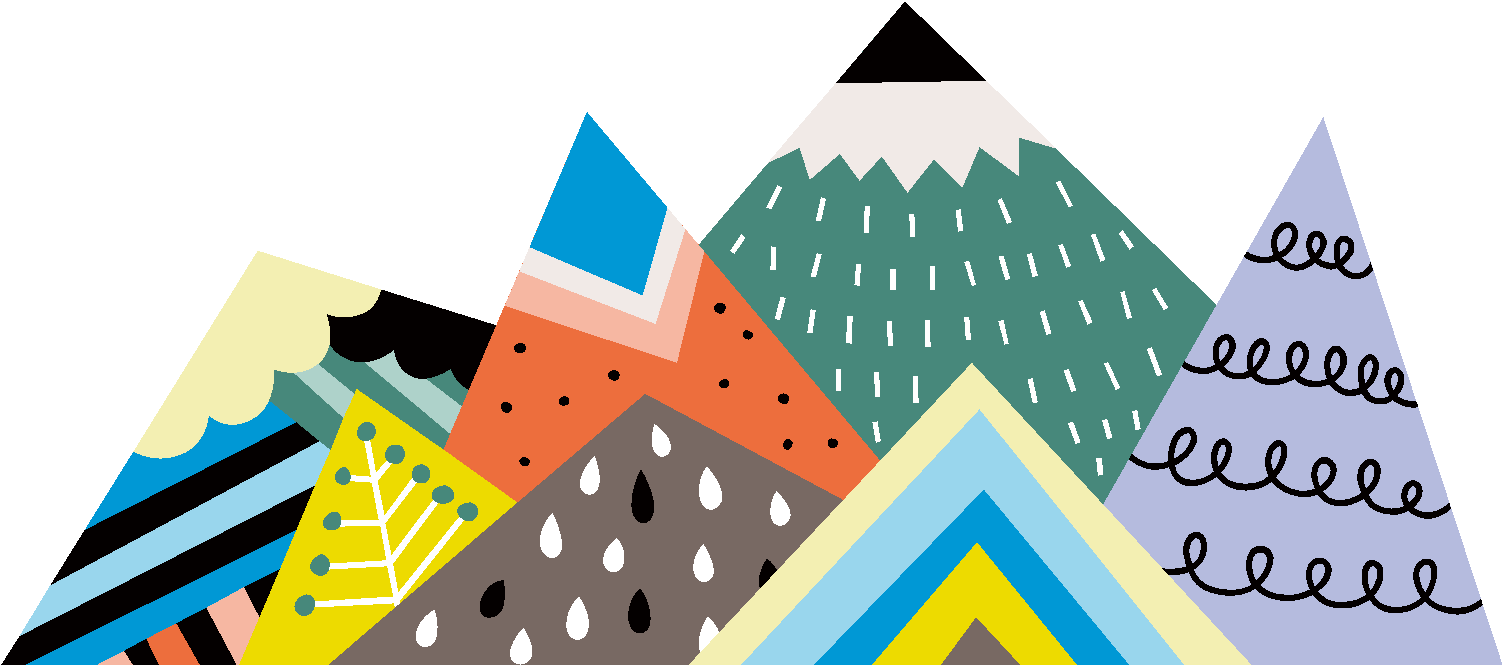 Bài 1. Đặt tính rồi tính:
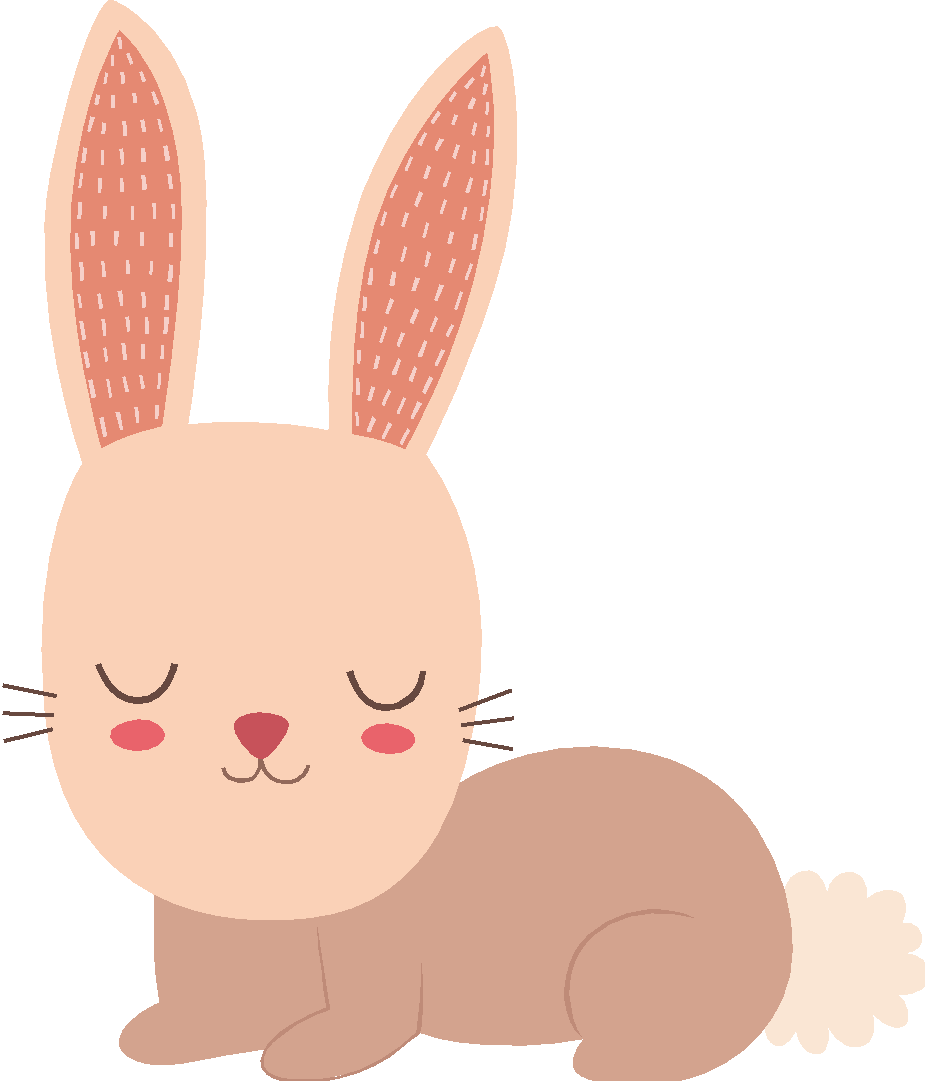 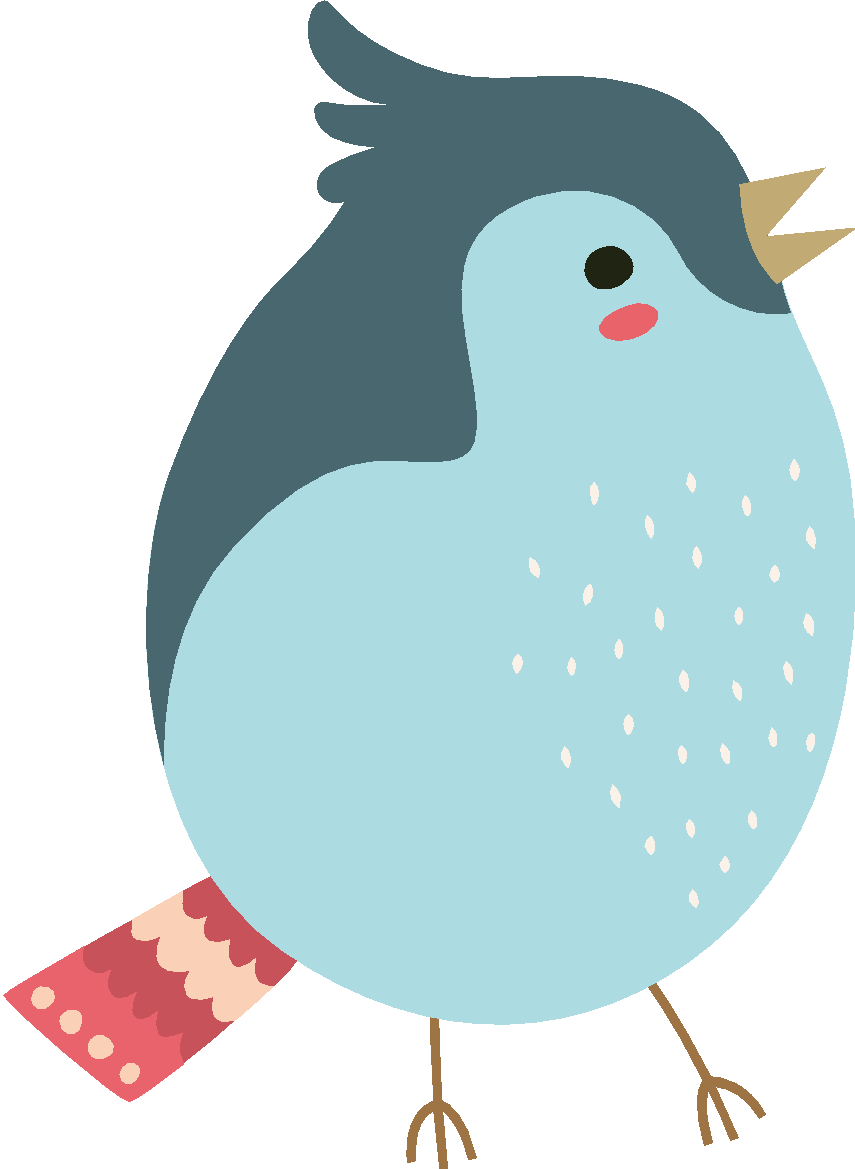 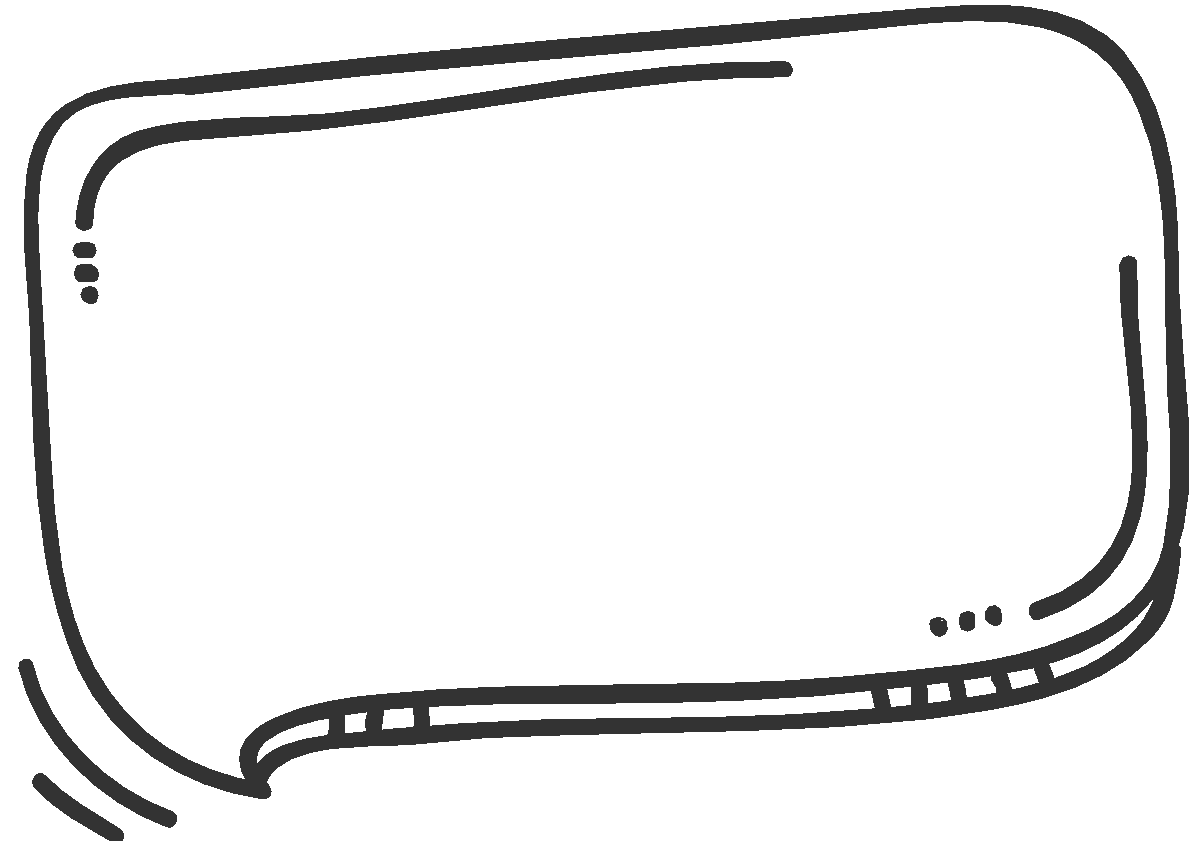 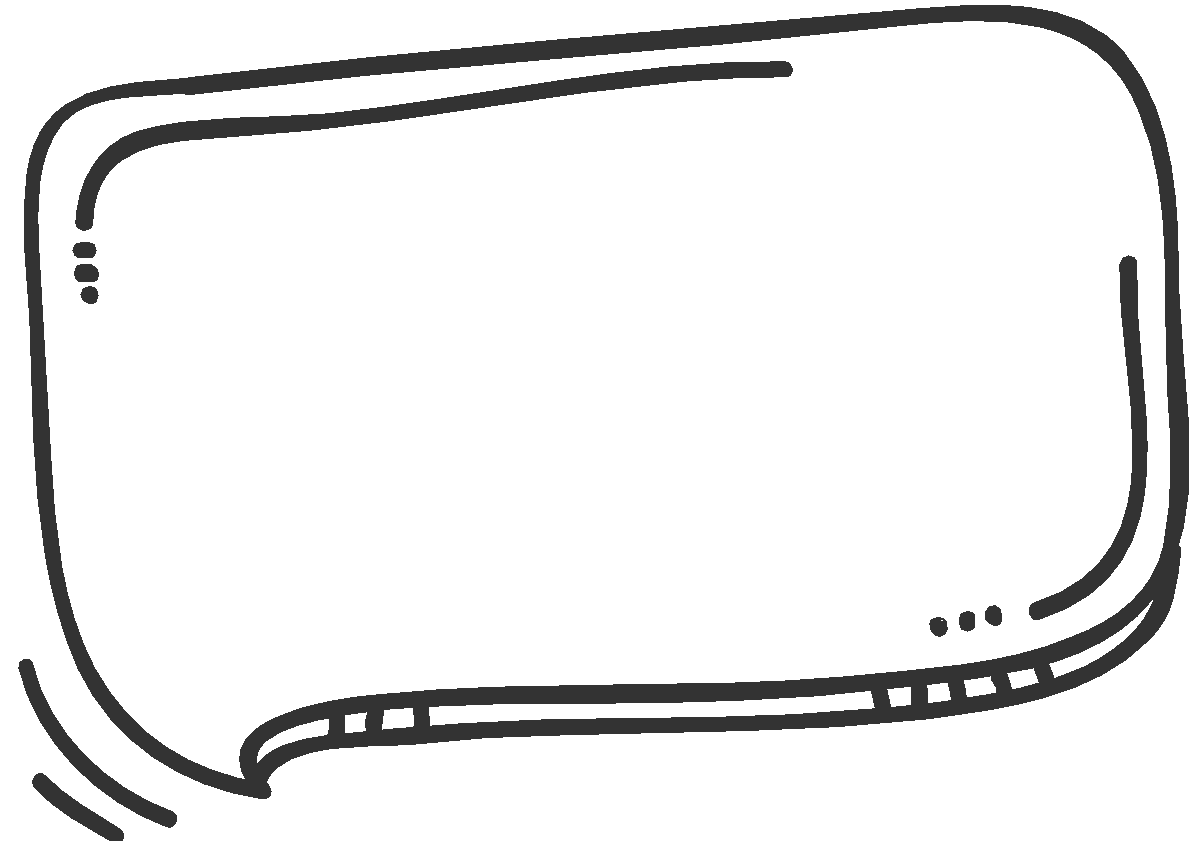 b) 26,713 – 4,805
a) 5,64 – 1,47
26,713
5,64
4,805
1,47
21,908
4,17
[Speaker Notes: Muốn trừ một số thập phân cho một số thập phân ta làm như thế nào?
Muốn trừ một số thập phân cho một số thập phân ta làm như sau: 
   - Viết số trừ dưới số bị trừ sao cho các chữ số ở cùng một hàng đặt thẳng cột với nhau.
   - Trừ như trừ các số tự nhiên.
   -  Viết dấu phẩy ở hiệu thẳng cột với các dấu phẩy của số bị trừ và số trừ.]
Bài 1. Đặt tính rồi tính:
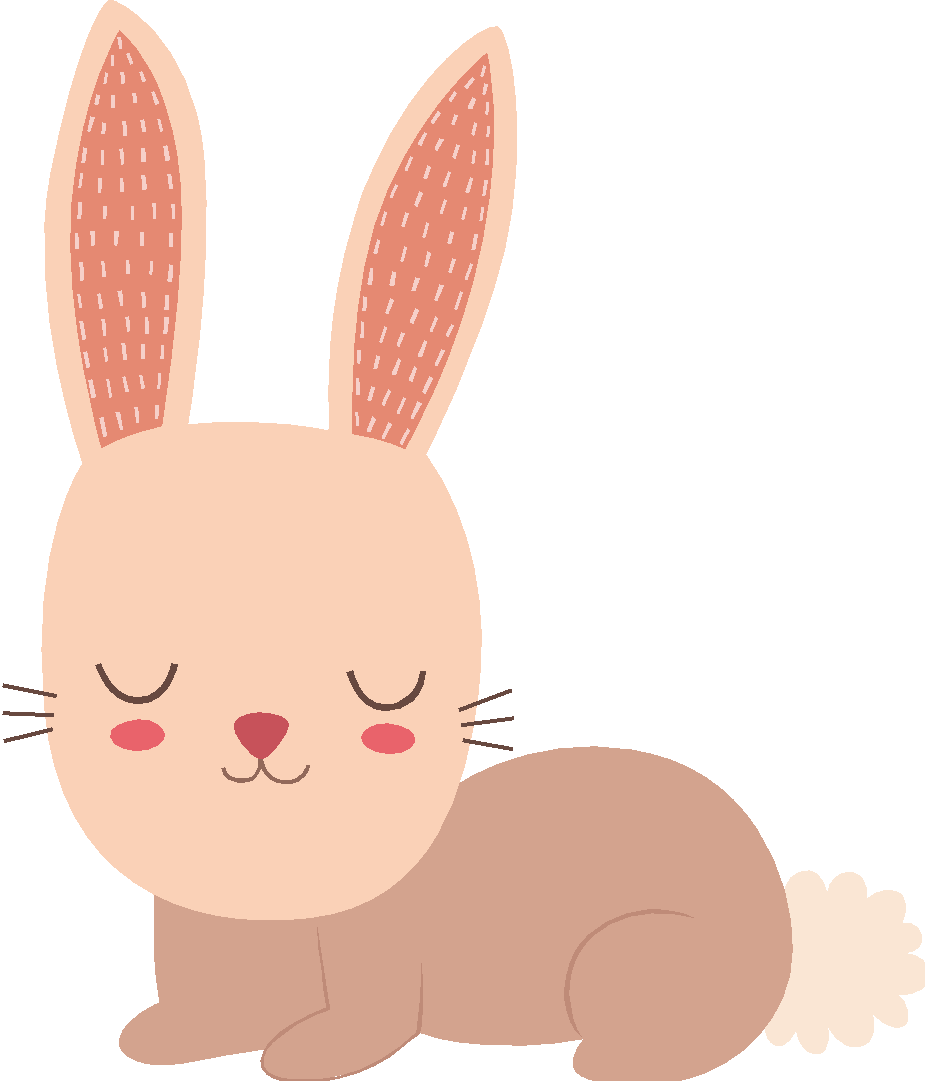 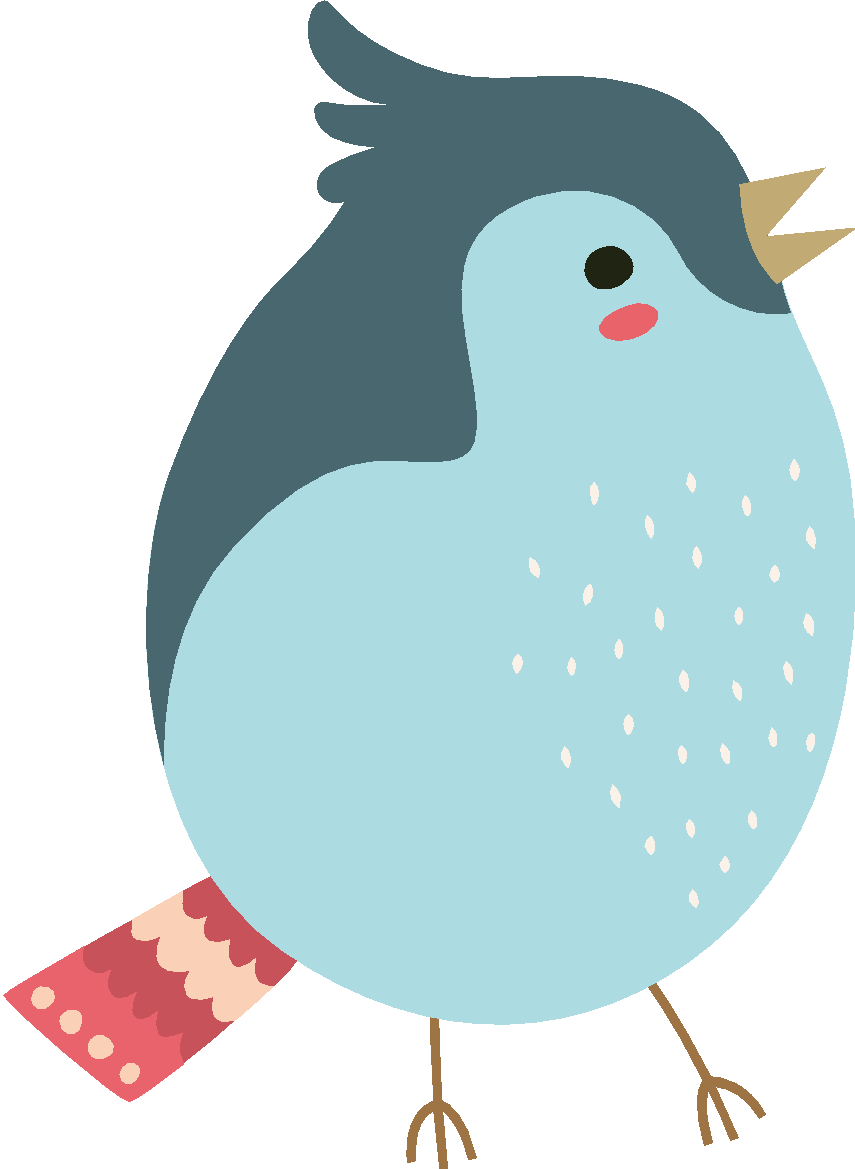 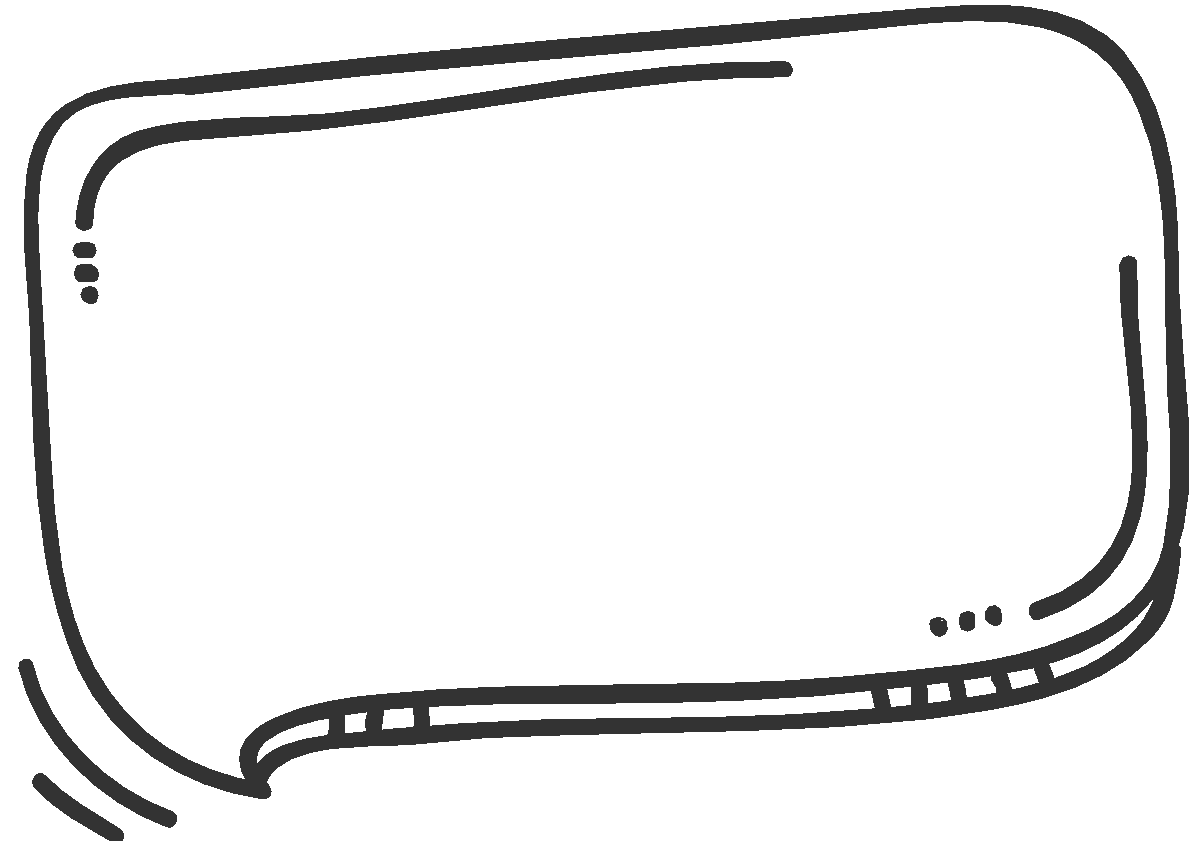 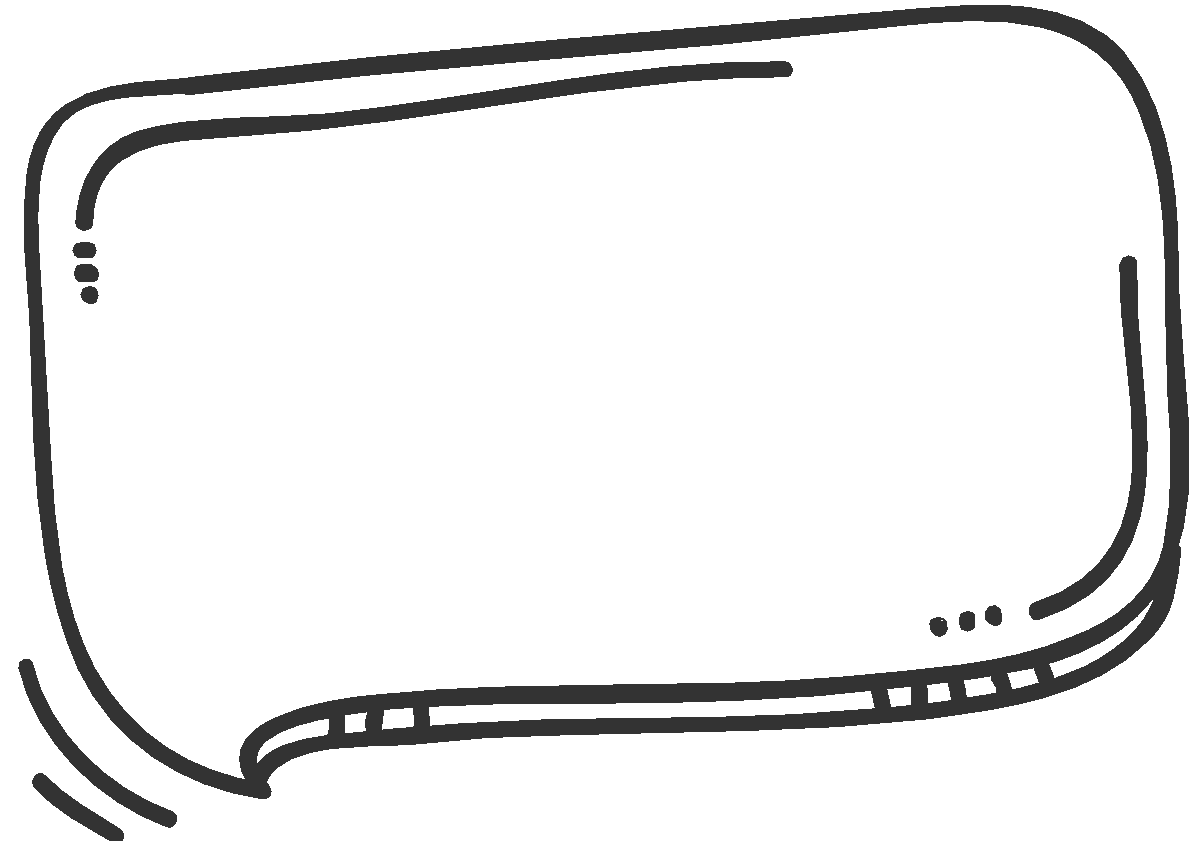 c)   3,081 – 2,56
d) 9 – 4,5
9
3,081
4,5
2,56
4,5
0,521
[Speaker Notes: Muốn trừ một số thập phân cho một số thập phân ta làm như thế nào?
Muốn trừ một số thập phân cho một số thập phân ta làm như sau: 
   - Viết số trừ dưới số bị trừ sao cho các chữ số ở cùng một hàng đặt thẳng cột với nhau.
   - Trừ như trừ các số tự nhiên.
   -  Viết dấu phẩy ở hiệu thẳng cột với các dấu phẩy của số bị trừ và số trừ.]
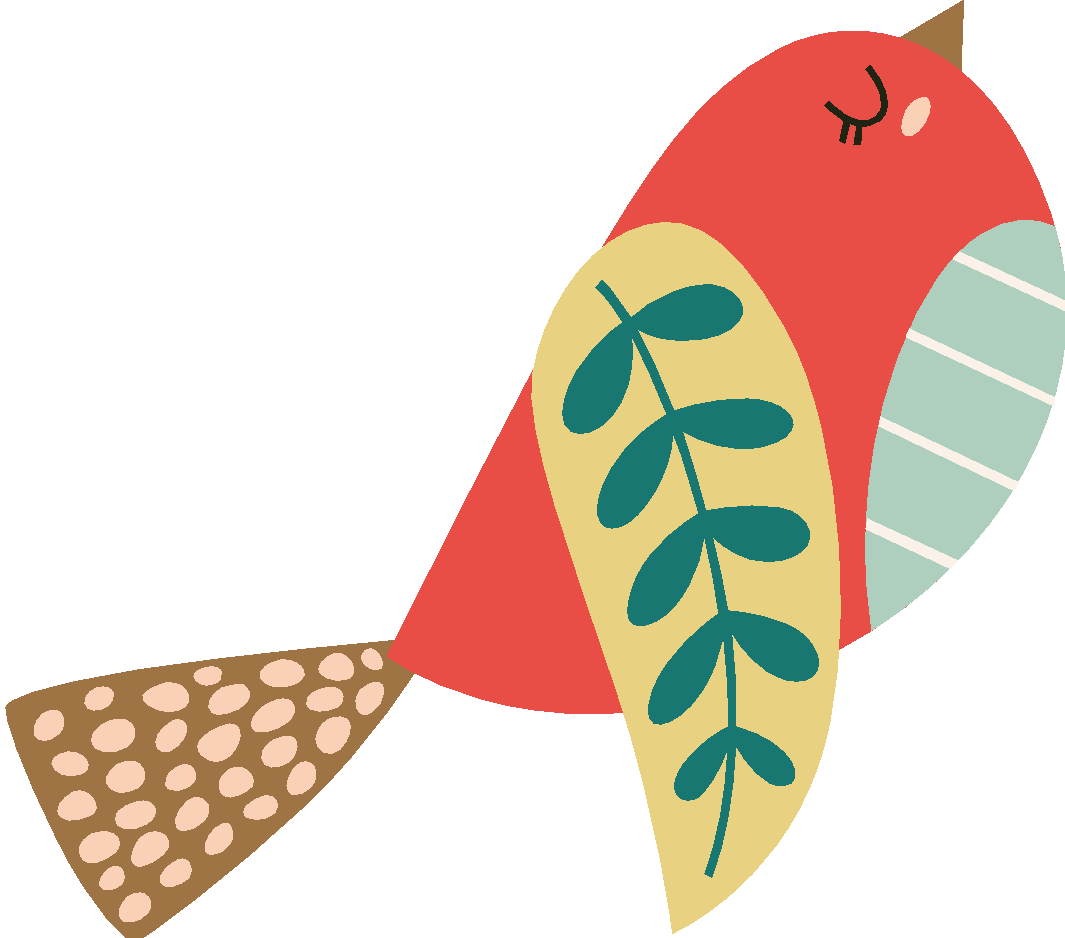 Bài 3:  1 – 0,75 = .?.
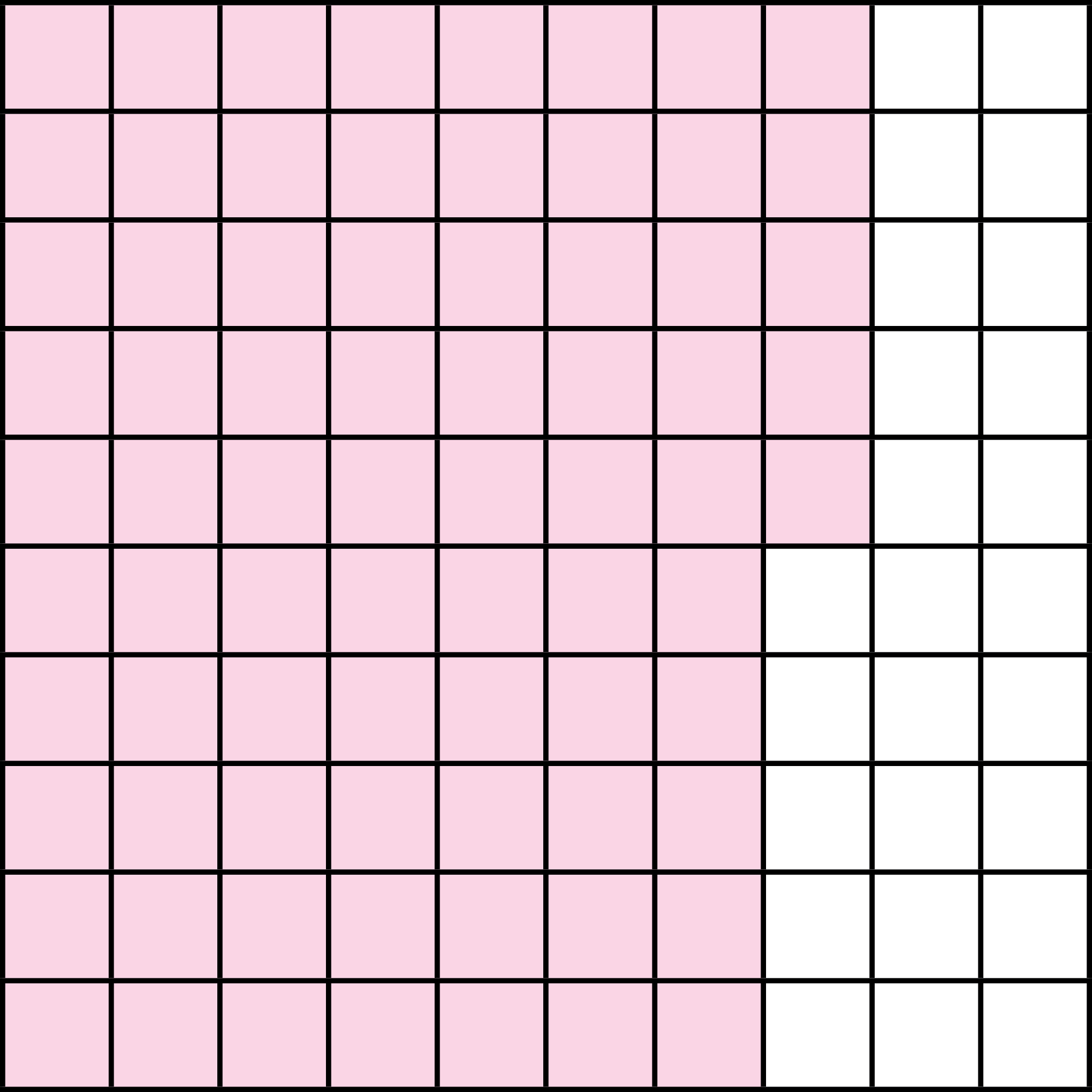 a)	Tìm kết quả của phép trừ trên bằng cách dựa vào hình bên.
b)	Tìm kết quả của phép trừ trên bằng cách đặt tính rồi tính.
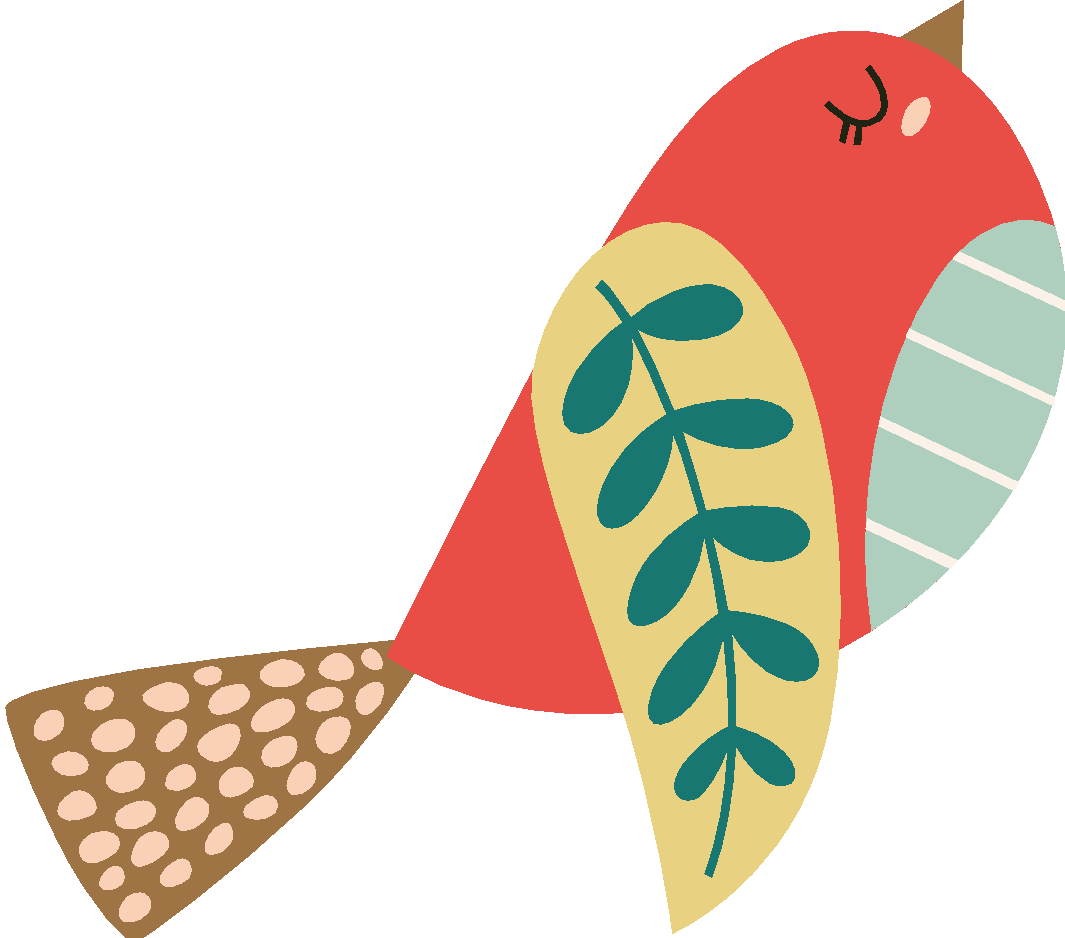 Bài 3:  1 – 0,75 = .?.
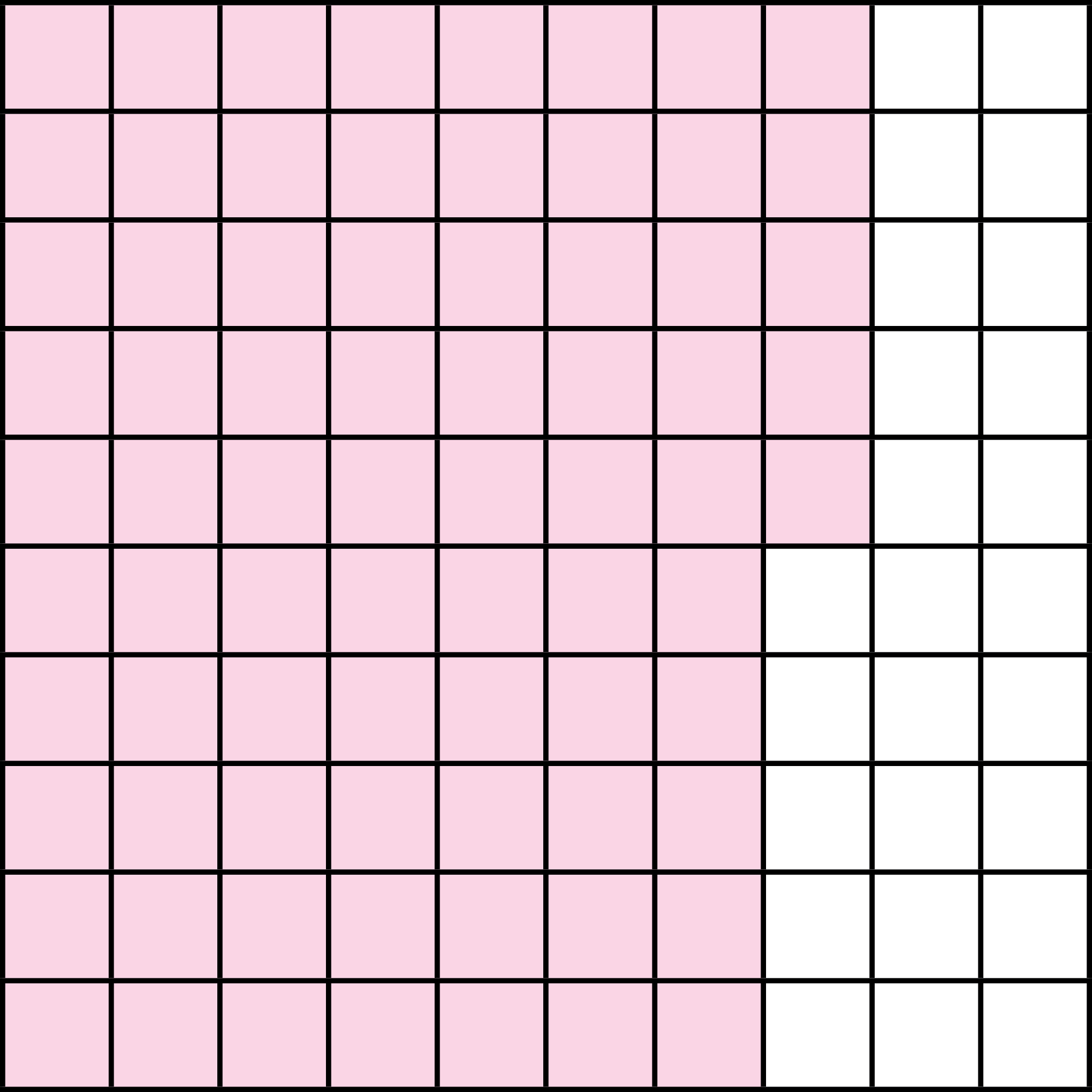 a)	Tìm kết quả của phép trừ trên bằng cách dựa vào hình bên.
a) Hình bên có 100 ô vuông, đã tô màu 75 ô vuông.
Còn lại: 100 – 75 = 25 (ô vuông)
Hay: 1,00 – 0,75 = 0,25
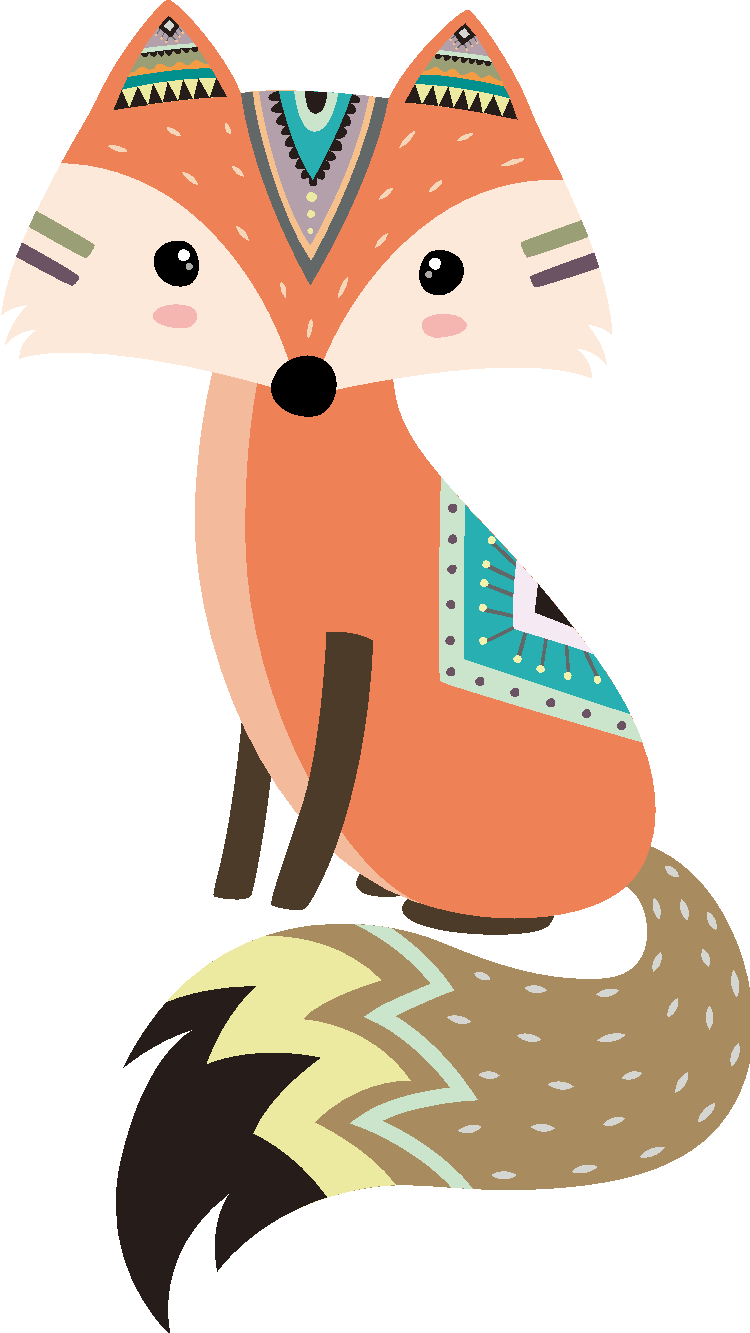 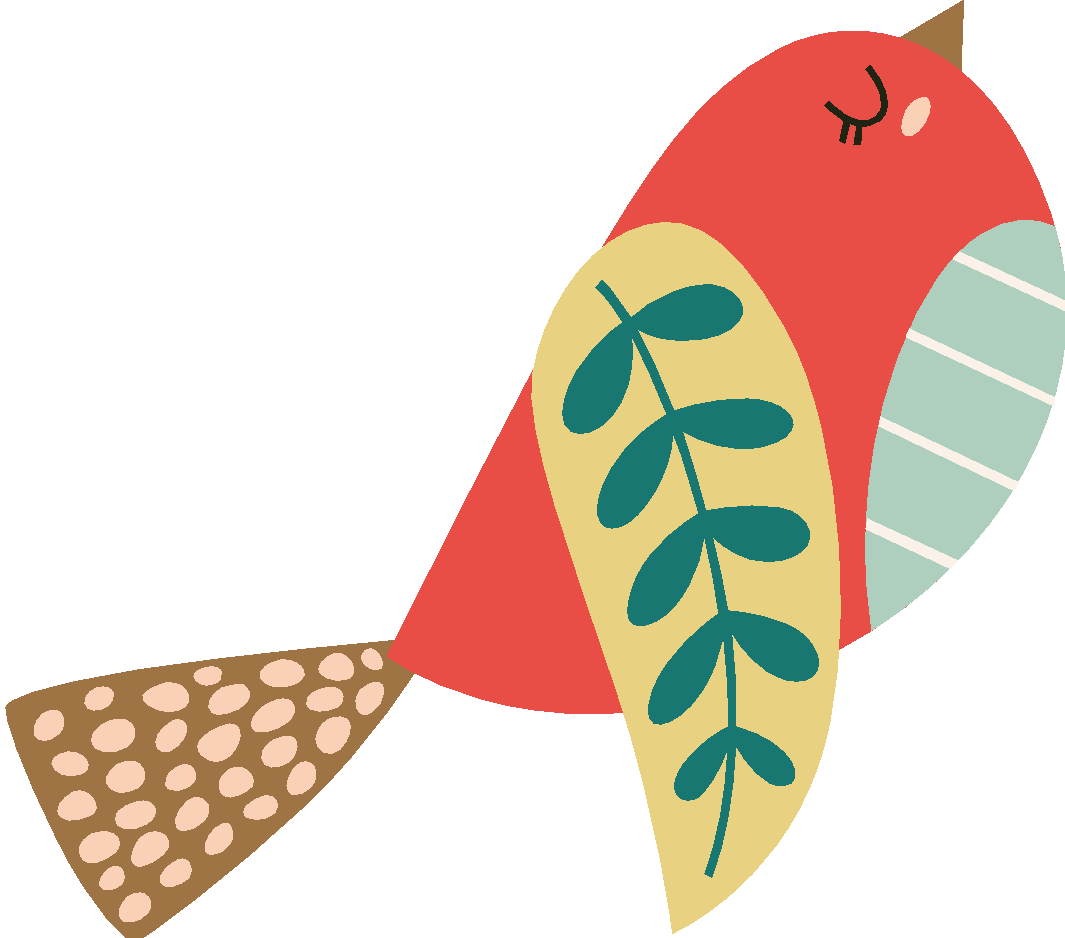 Bài 3:  1 – 0,75 = .?.
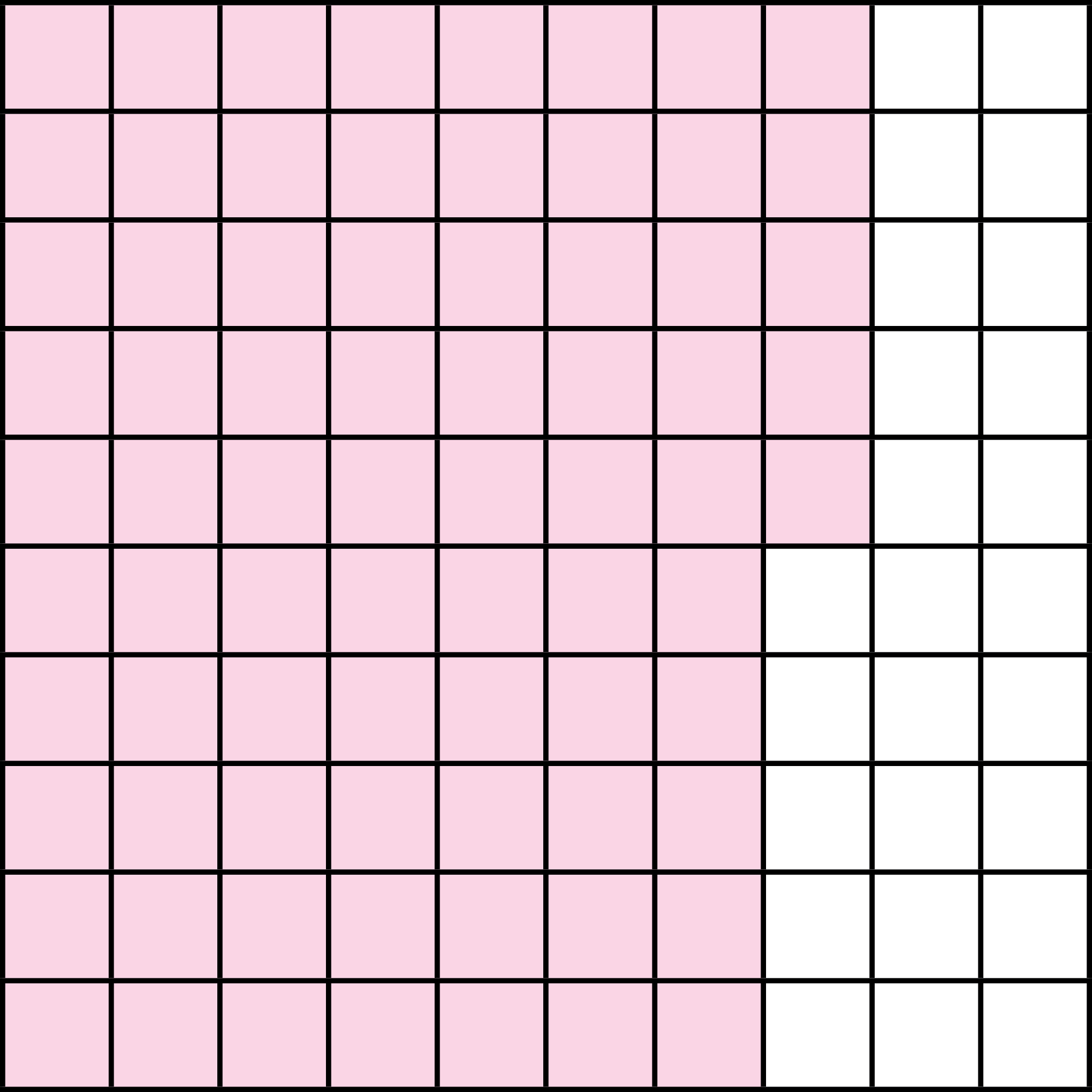 b)	Tìm kết quả của phép trừ trên bằng cách đặt tính rồi tính.
1
-
0,75
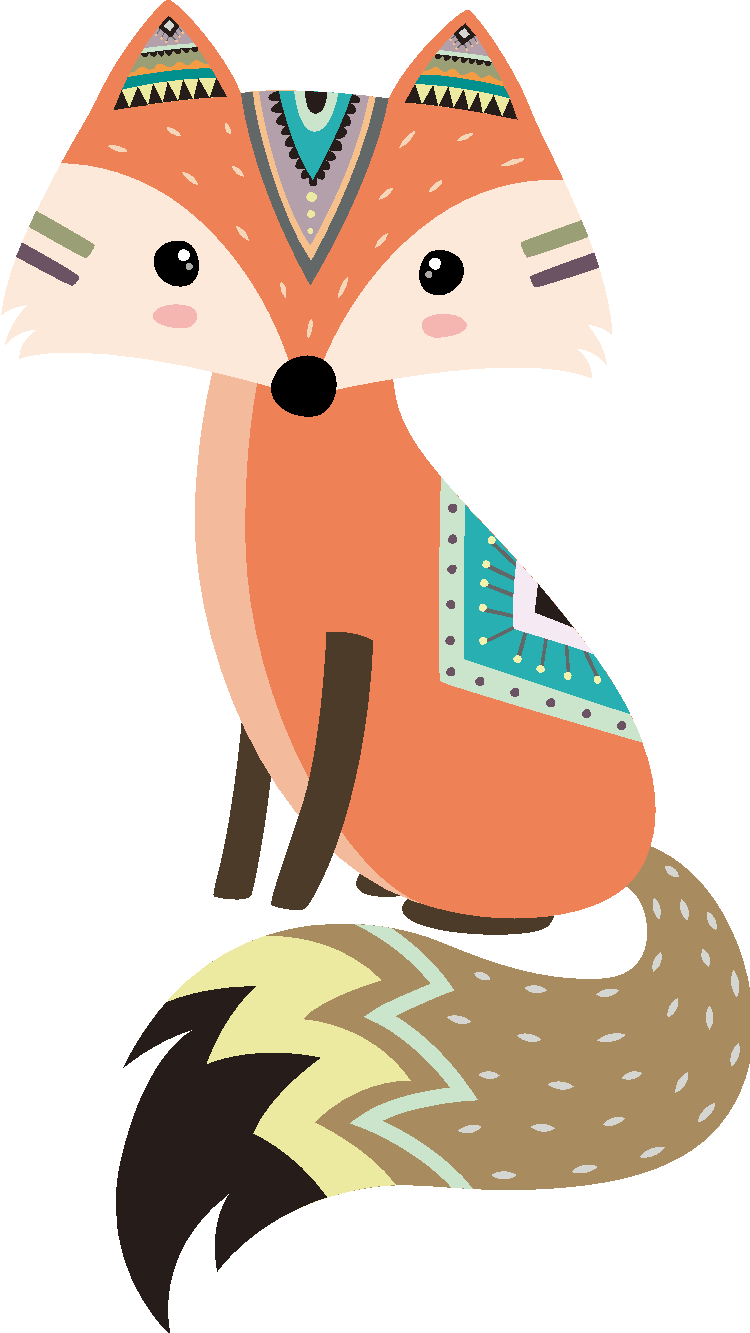 ,
0
2
5
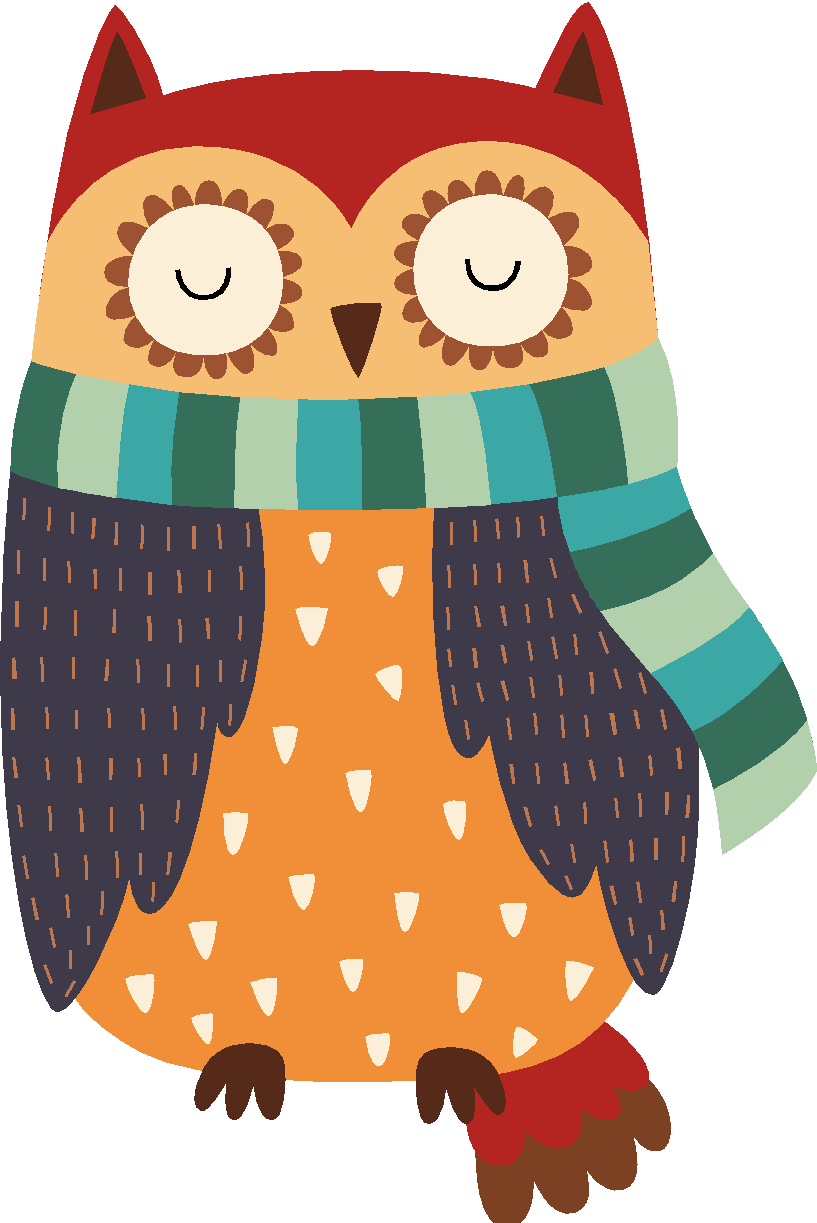 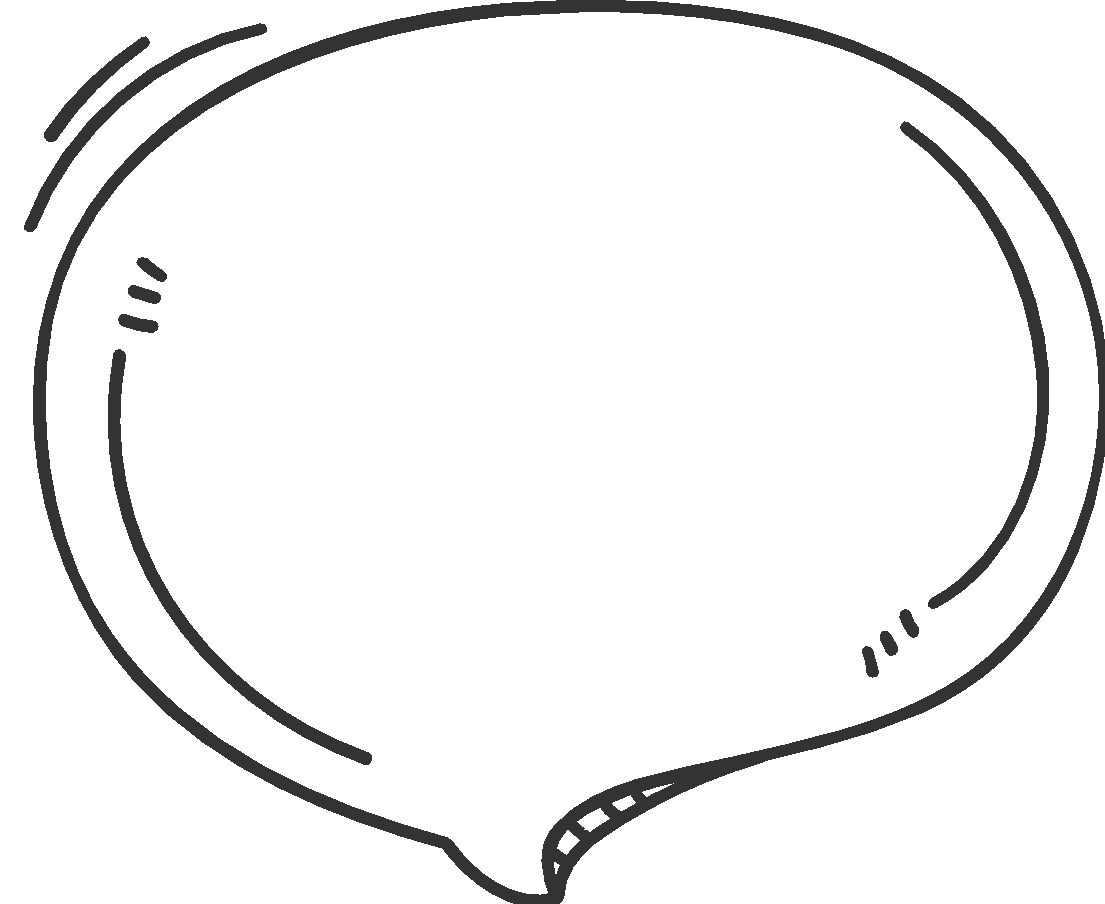 CỦNG CỐ
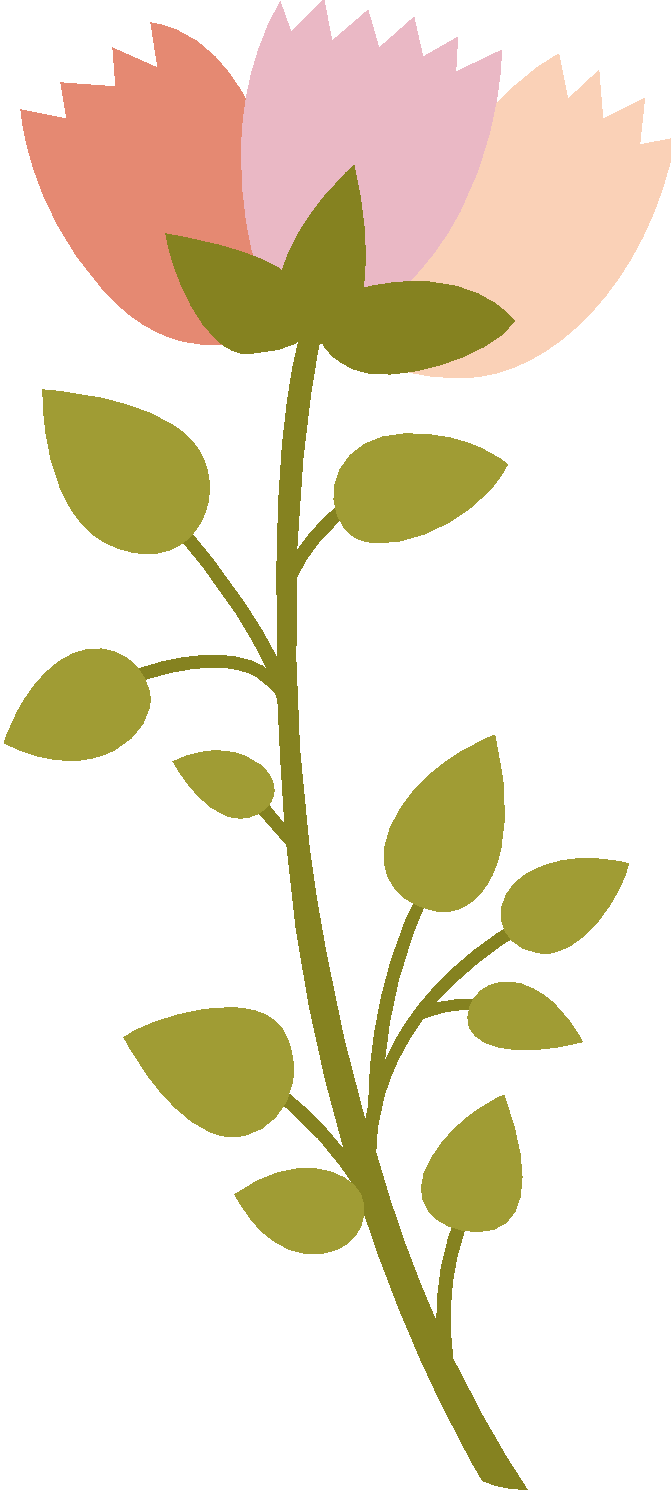 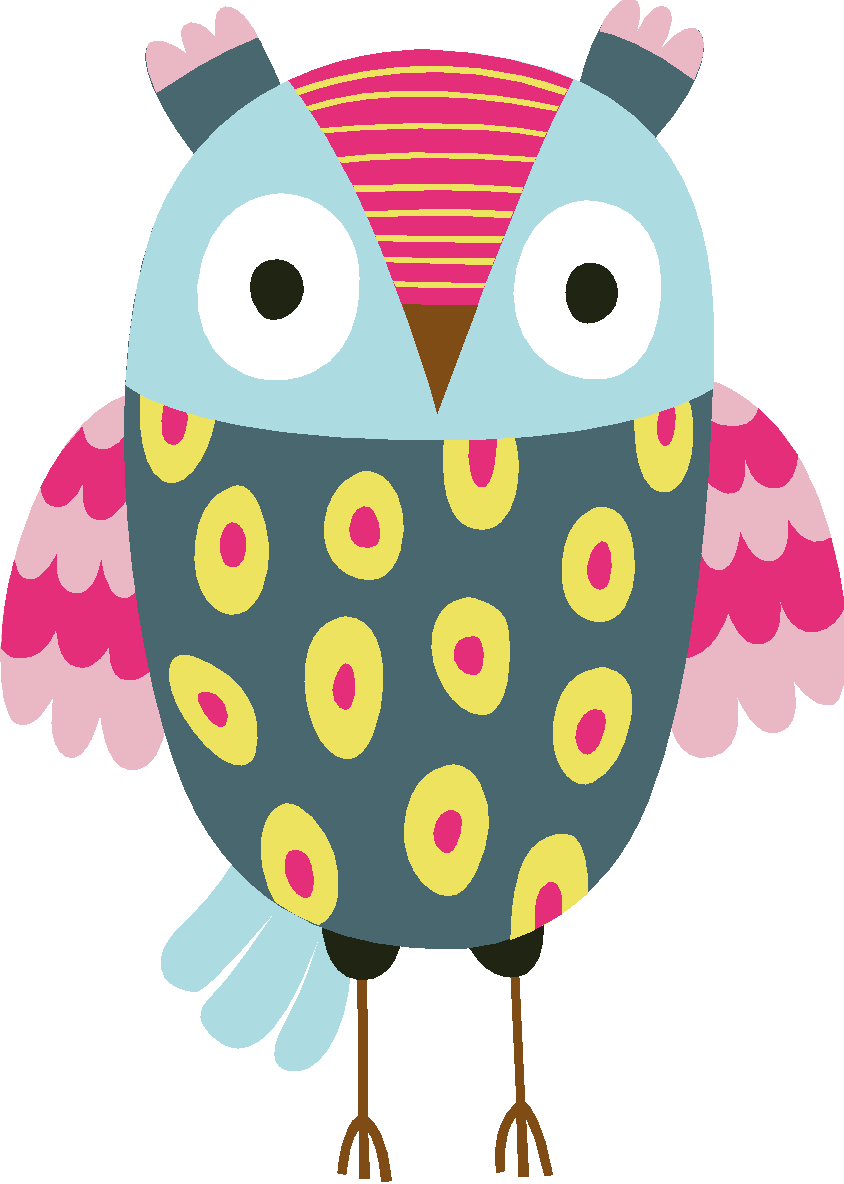 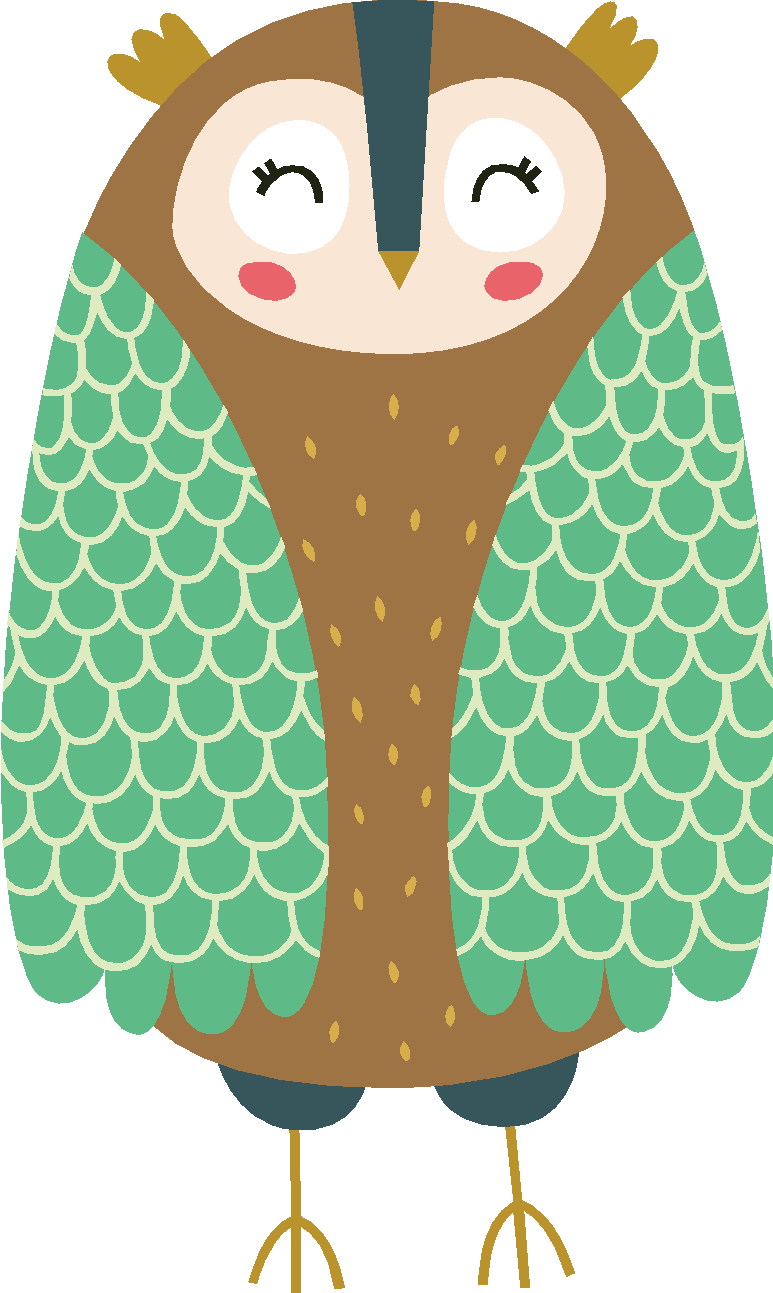 GHI NHỚ
Muốn trừ một số thập phân cho một số thập phân ta làm như thế nào?
Muốn trừ một số thập phân cho một số thập phân ta làm như sau: 
   - Viết số trừ dưới số bị trừ sao cho các chữ số ở cùng một hàng đặt thẳng cột với nhau.
   - Trừ như trừ các số tự nhiên.
   -  Viết dấu phẩy ở hiệu thẳng cột với các dấu phẩy của số bị trừ và số trừ.
Chú ý: Nếu số chữ số ở phần thập phân của số bị trừ ít hơn số chữ số ở phần thập phân của số trừ, thì ta có thể viết thêm chữ số 0 vào bên phải phần thập phân của số bị trừ, rồi trừ như trừ các số tự nhiên.
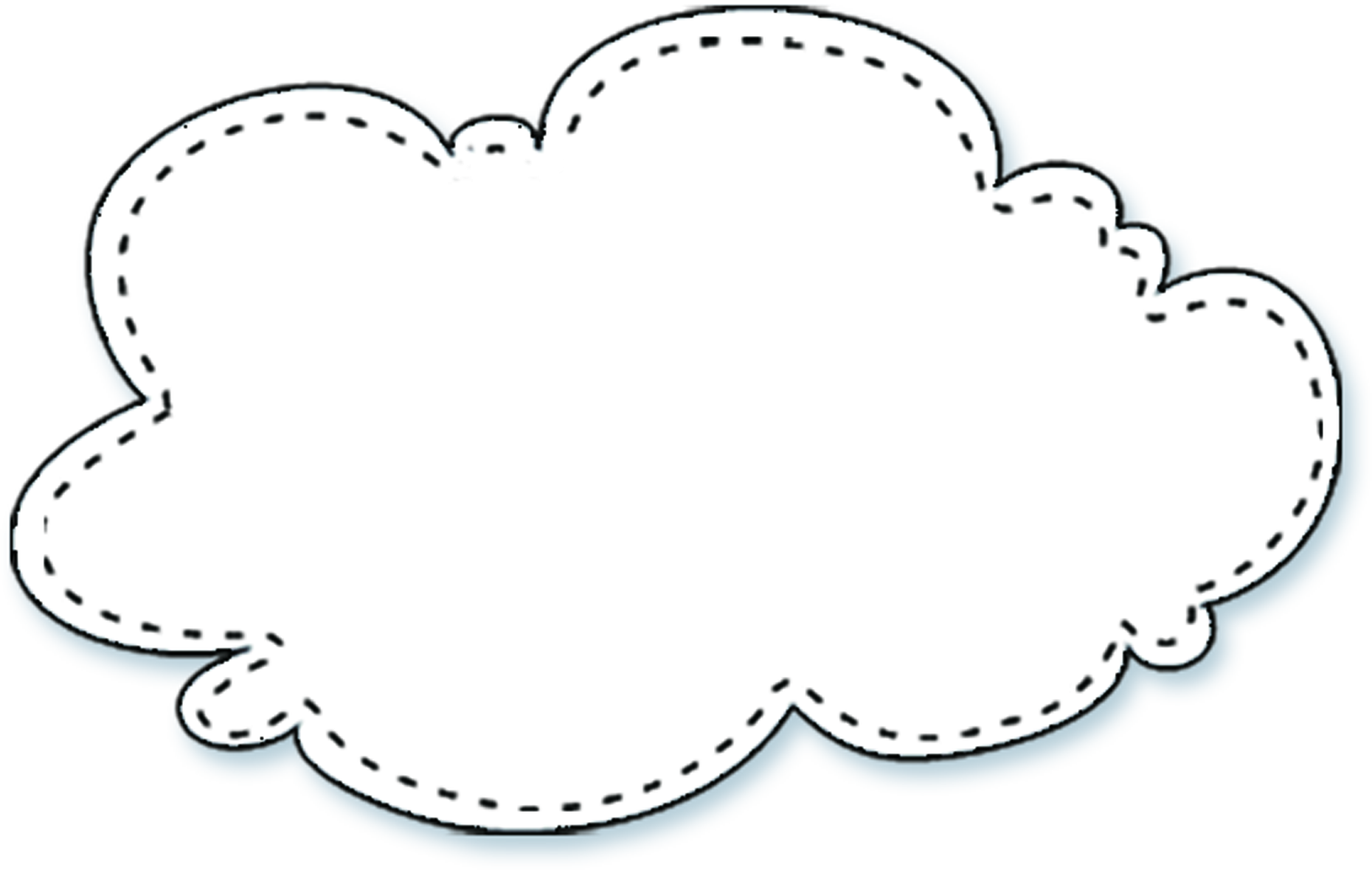 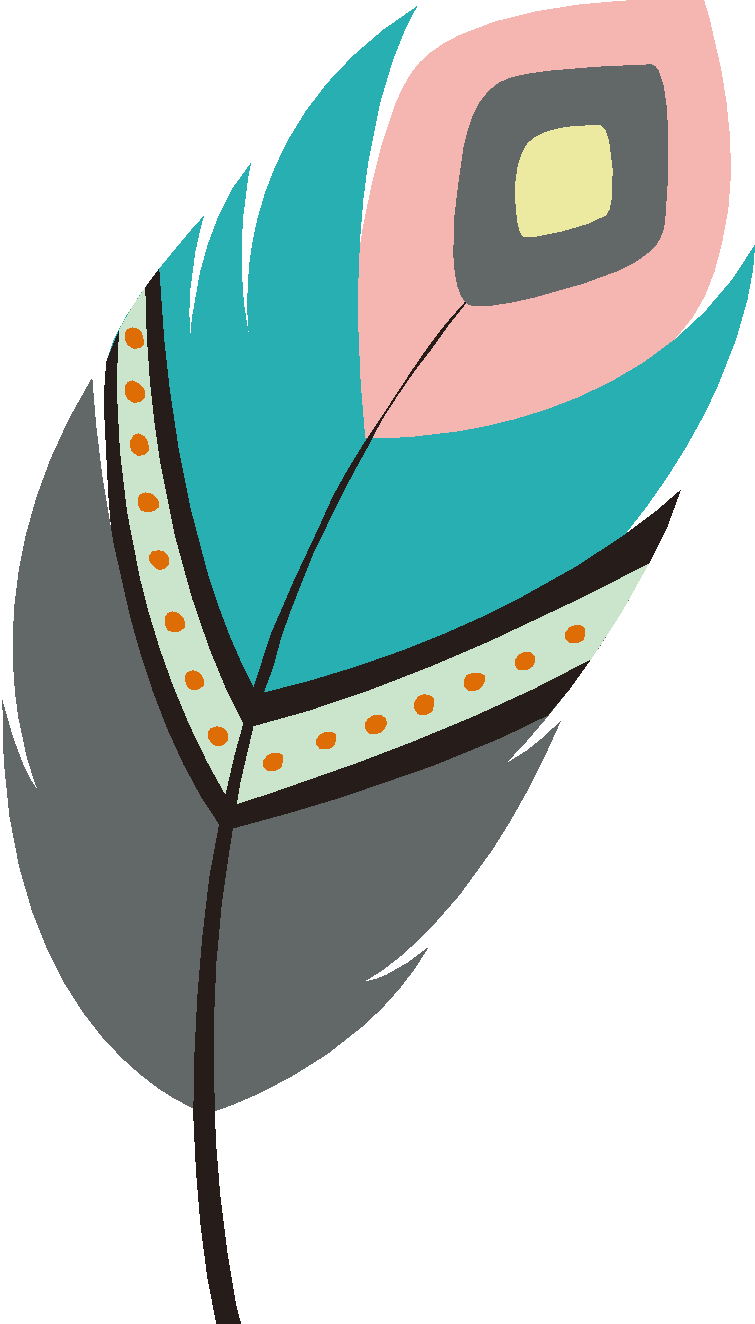 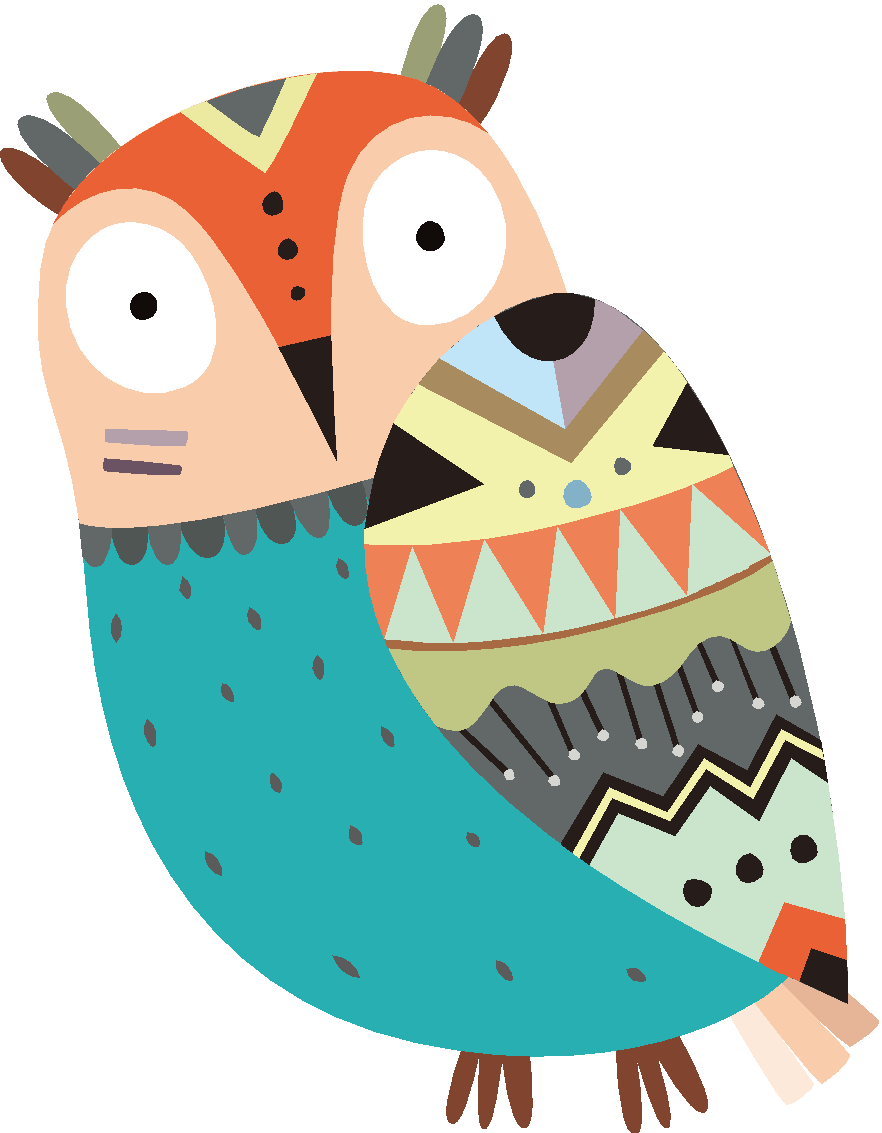 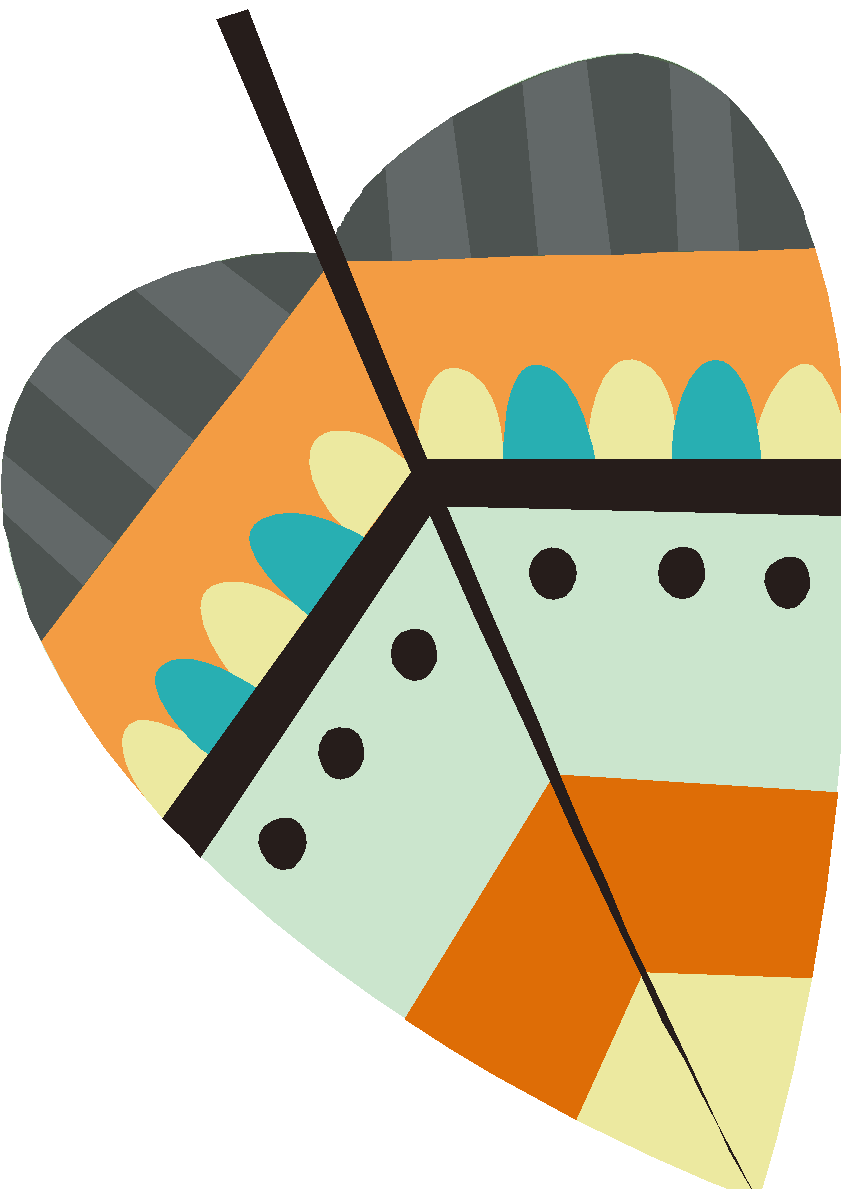 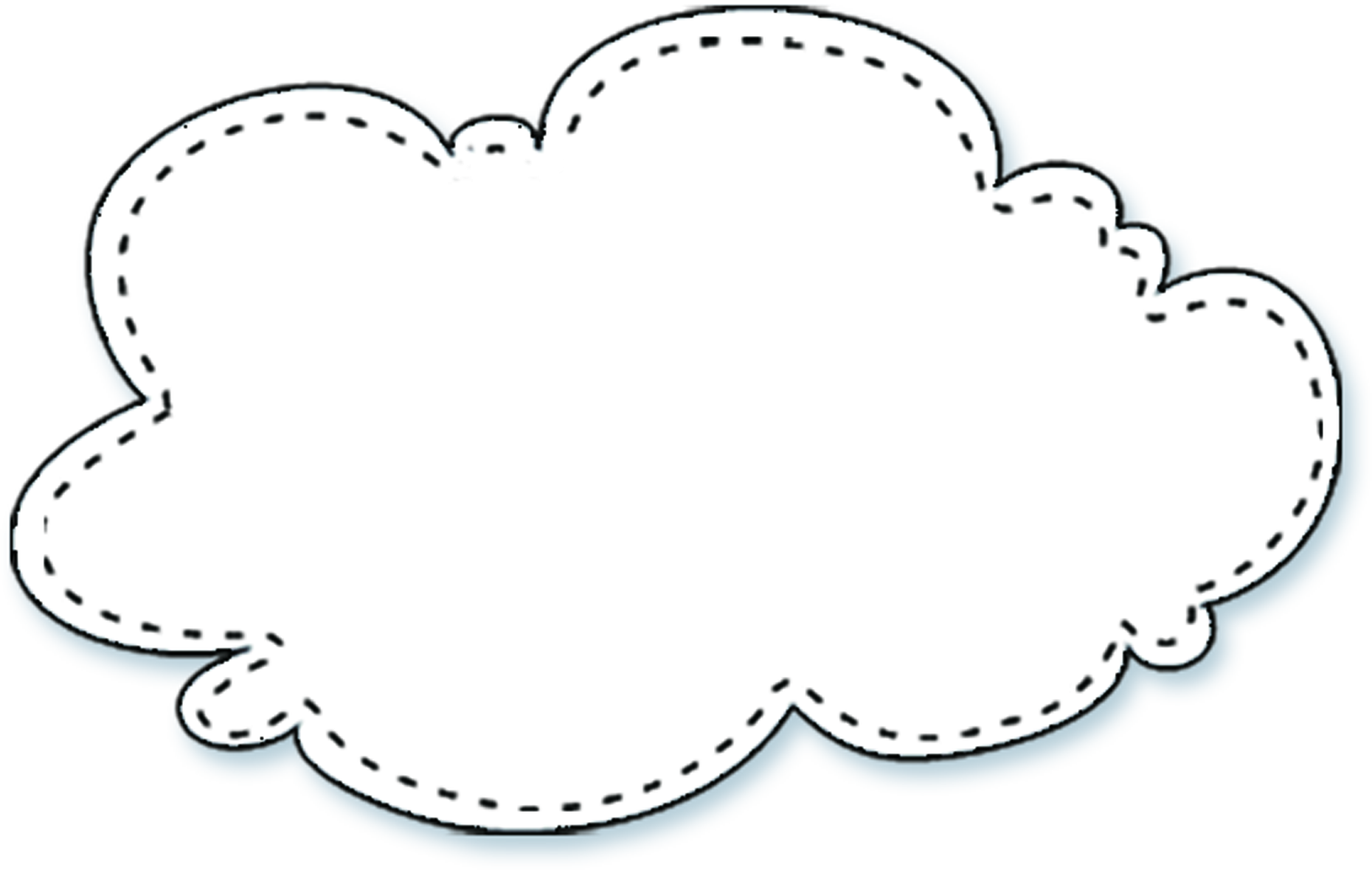 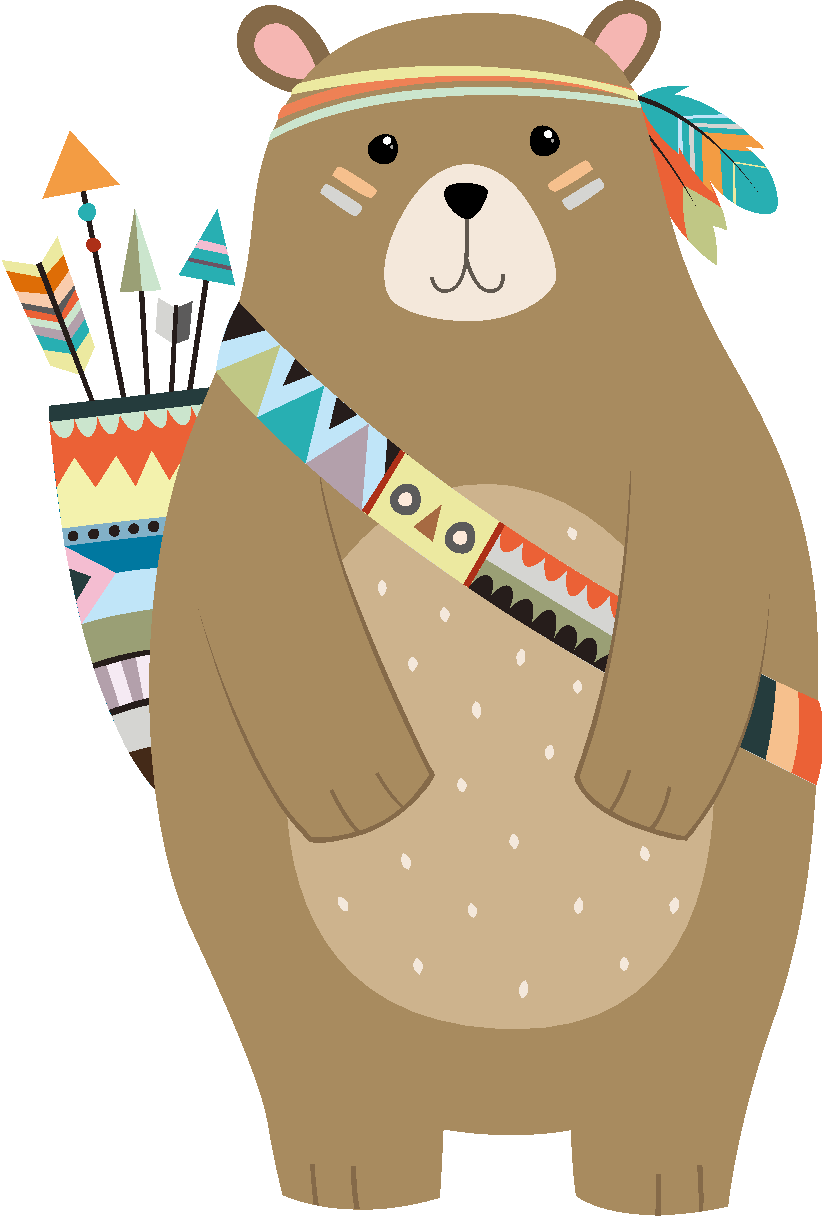 CHÚC CÁC EM
HỌC TỐT